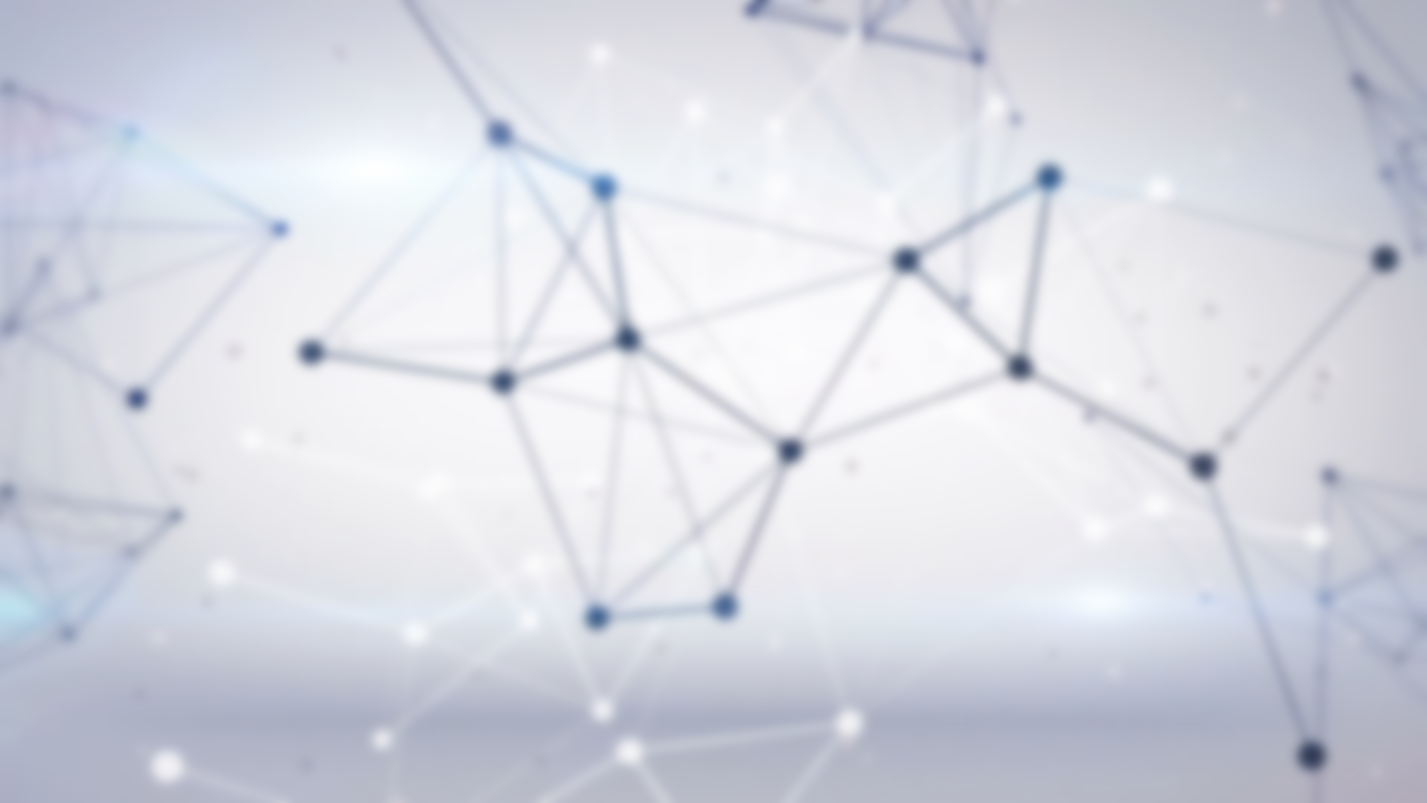 Муниципальное казенное дошкольное образовательное учреждение«Детский сад общеразвивающего вида №2»
Применение методов нейропсихологии в работе с детьми дошкольного возраста



Подготовила: педагог-психолог Овчинникова Т.С.

г. Свирск, 2024 г.
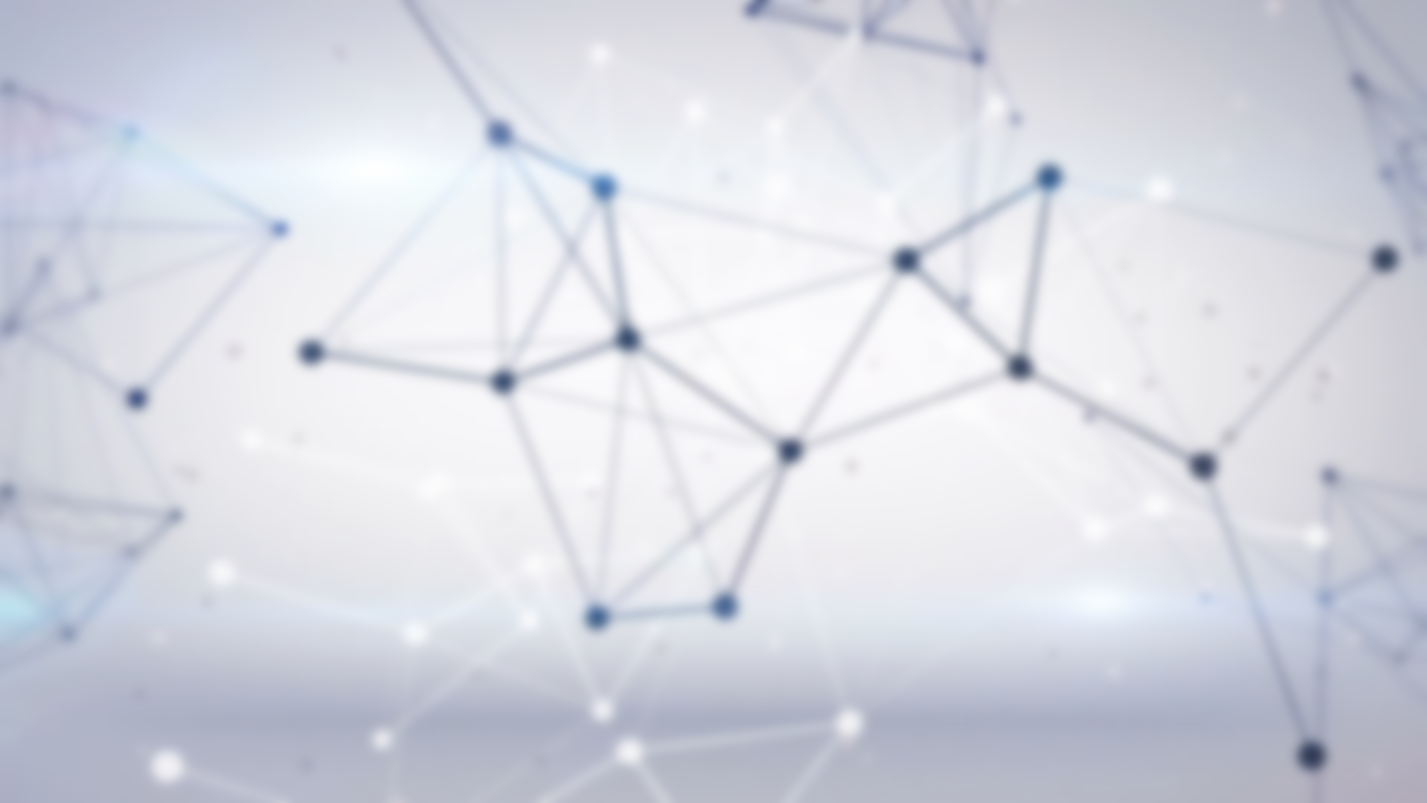 Нейропсихология - междисциплинарное научное направление, лежащее на стыке психологии, неврологии и нейрохирургии нацелена на понимание связи структуры и функционирования головного мозга с психическими процессами и поведением живых существ.
Детская нейропсихология – направлена в практику, она решает проблемы задержки психического развития,  школьной неуспеваемости, трудностей в поведении и т.д.
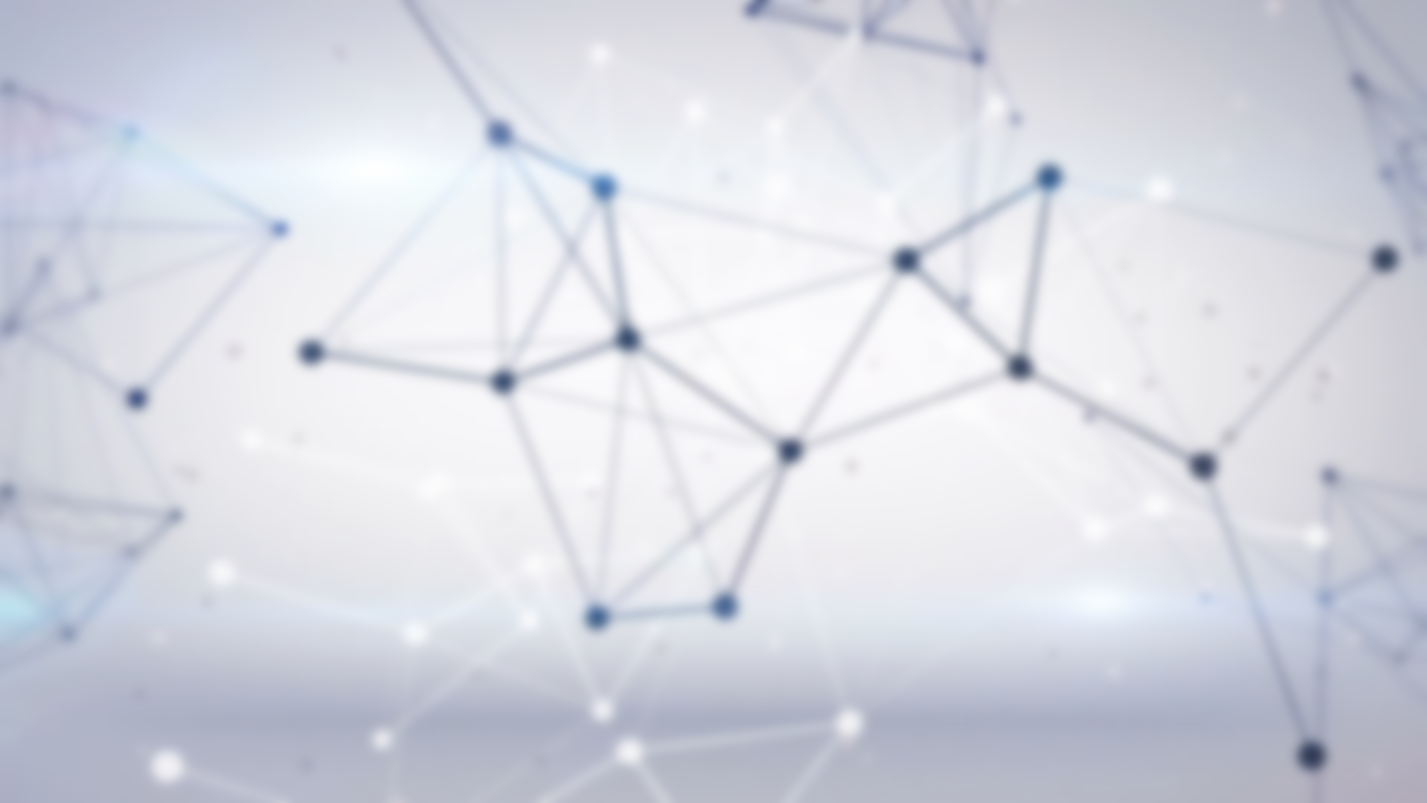 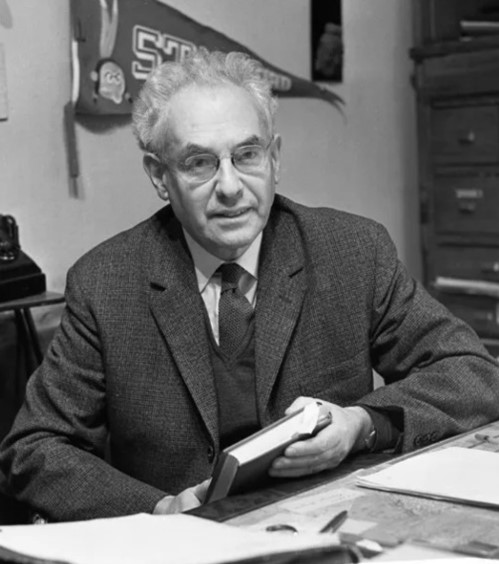 Советский психолог, врач-невролог, один из основателей отечественной нейропсихологии, сотрудник Л.С. Выготского. Доктор пе-дагогических наук , доктор медицинских наук, профессор.
Лурия Александр Романович1902-1977
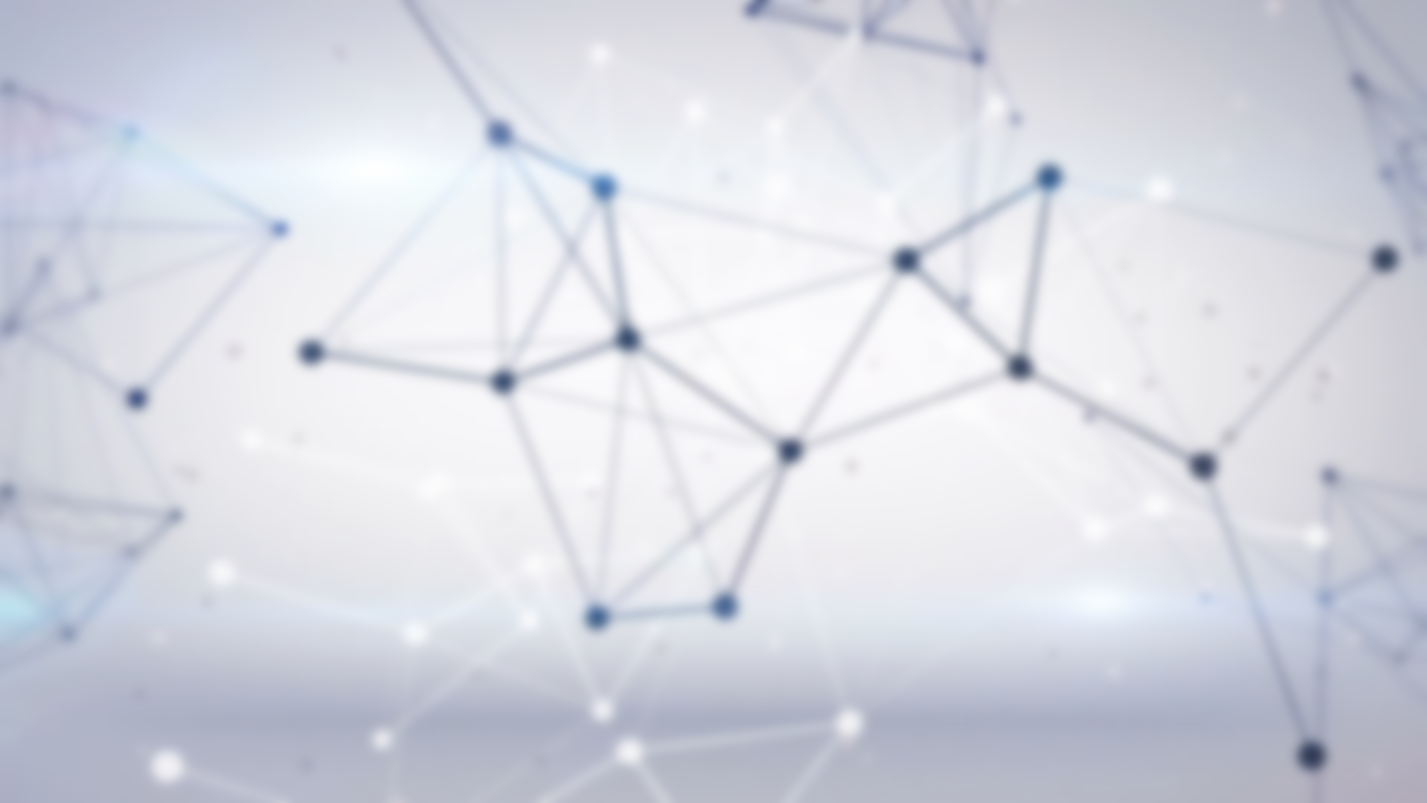 Строение головного мозга
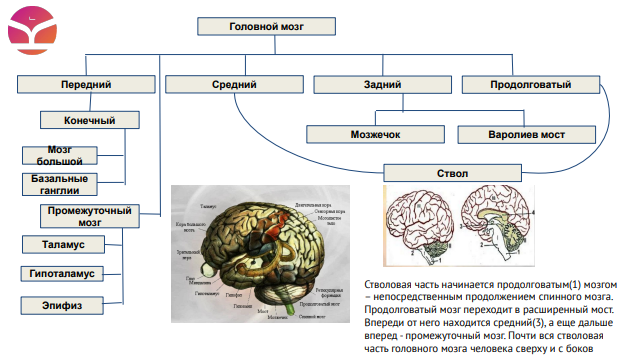 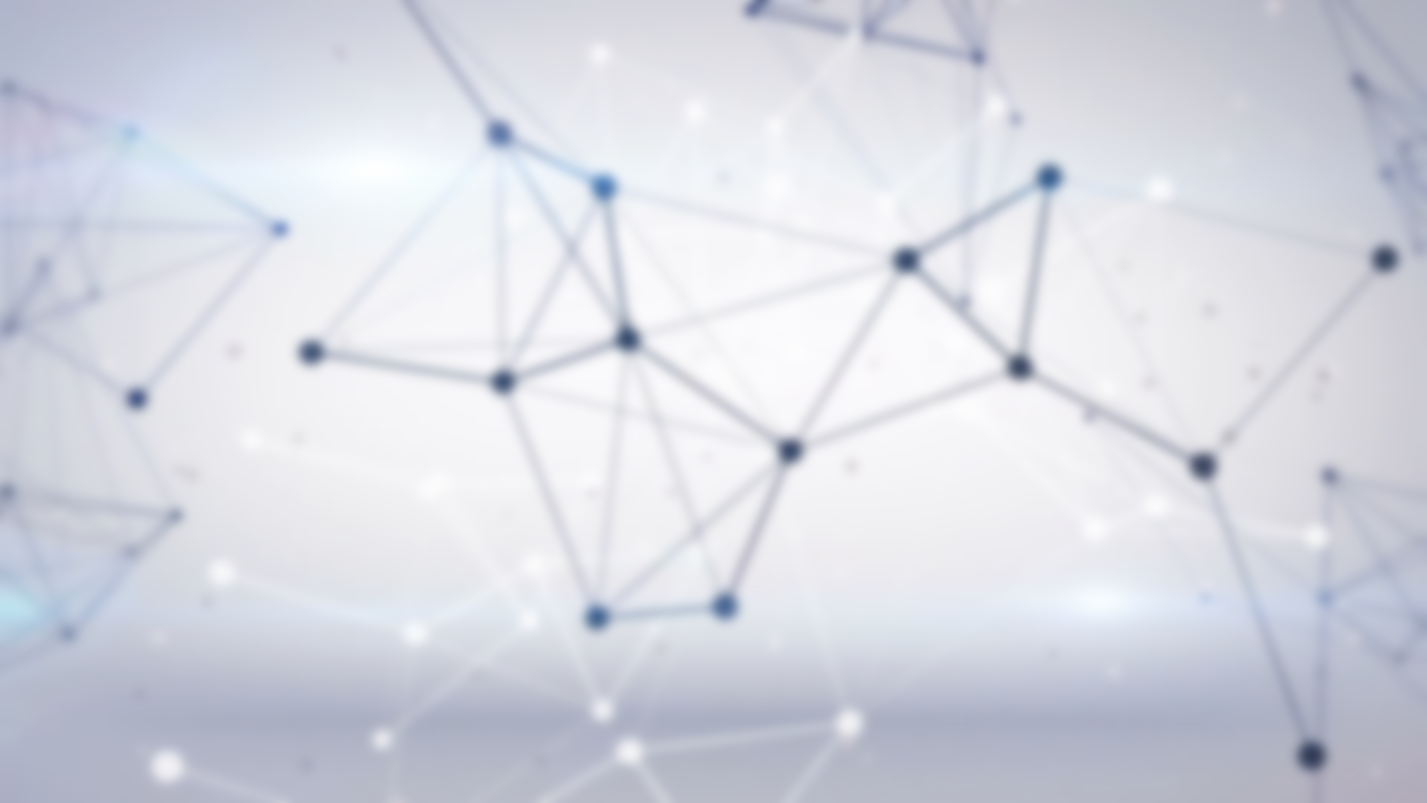 I Блок – Энергетический (регуляция уровня активности мозга);
II Блок – Операциональный (прием, переработка и хранение,  информации);
III Блок – Управляющий (программирование, регуляция и контроль за протеканием психической деятельности).
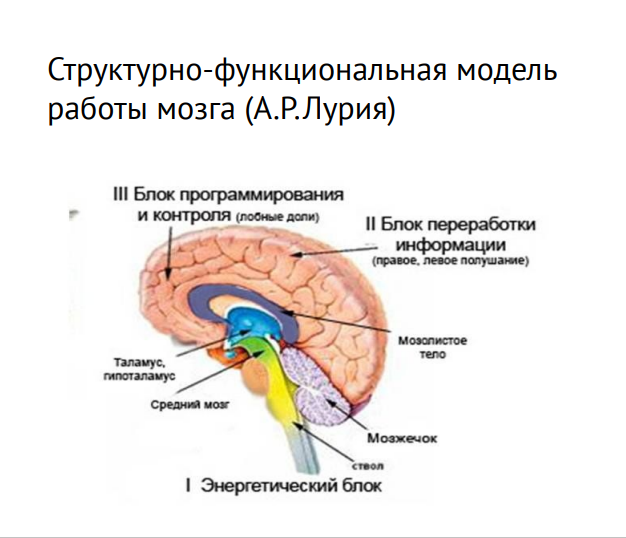 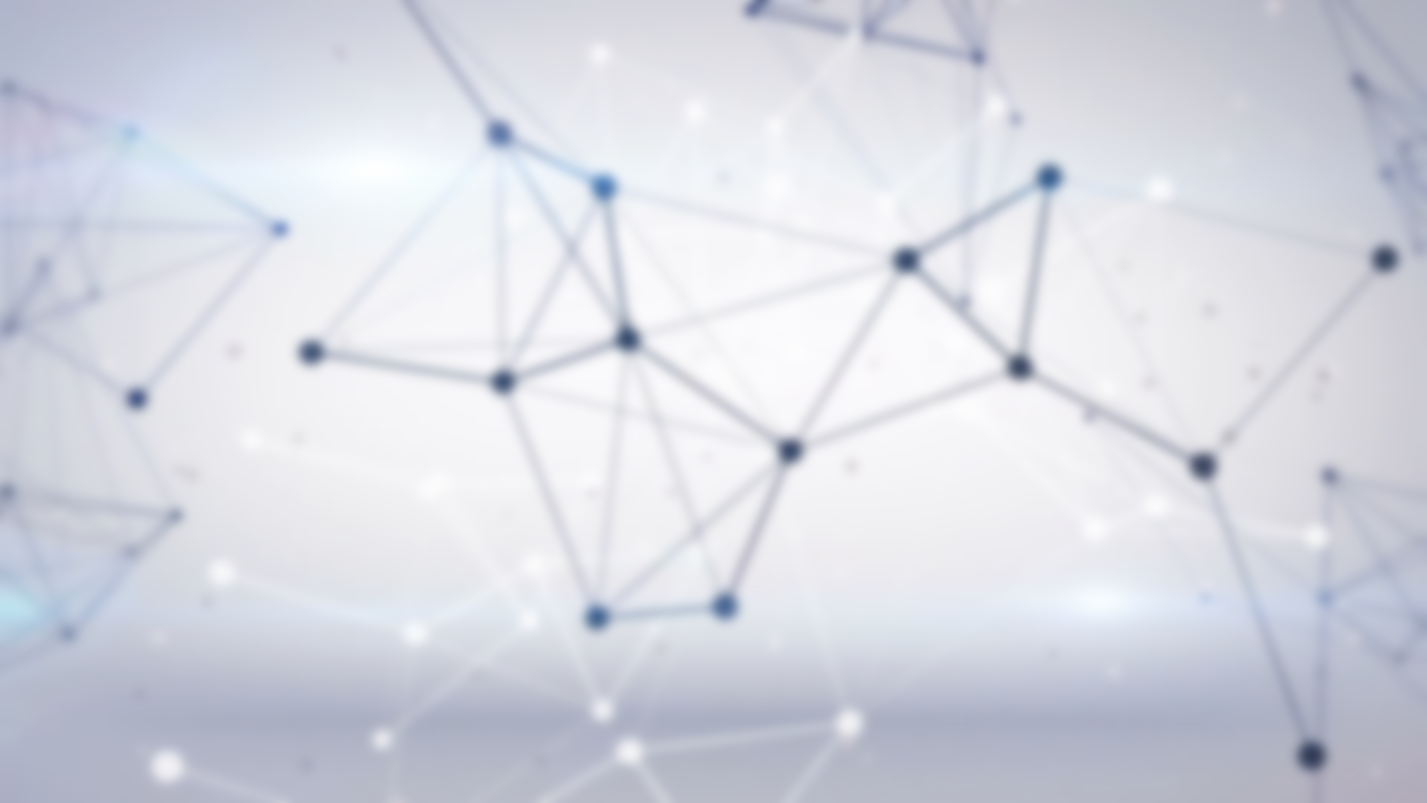 Детские нейропсихологические синдромы
Речевые нарушения
Дизартрия, алалия, афазия, заикание, мутизм, ЗРР
Зрительно-пространственные нарушения
Пространство своего тела (лево/право), пространство доски/листа, расположение в пространстве времен года, месяцев, дней недели,  цифр
Нарушения письма, чтения
Дислексия, дисграфия, дискалькулия
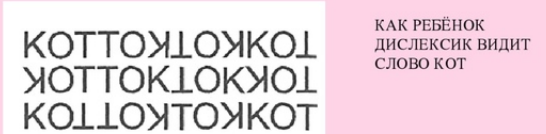 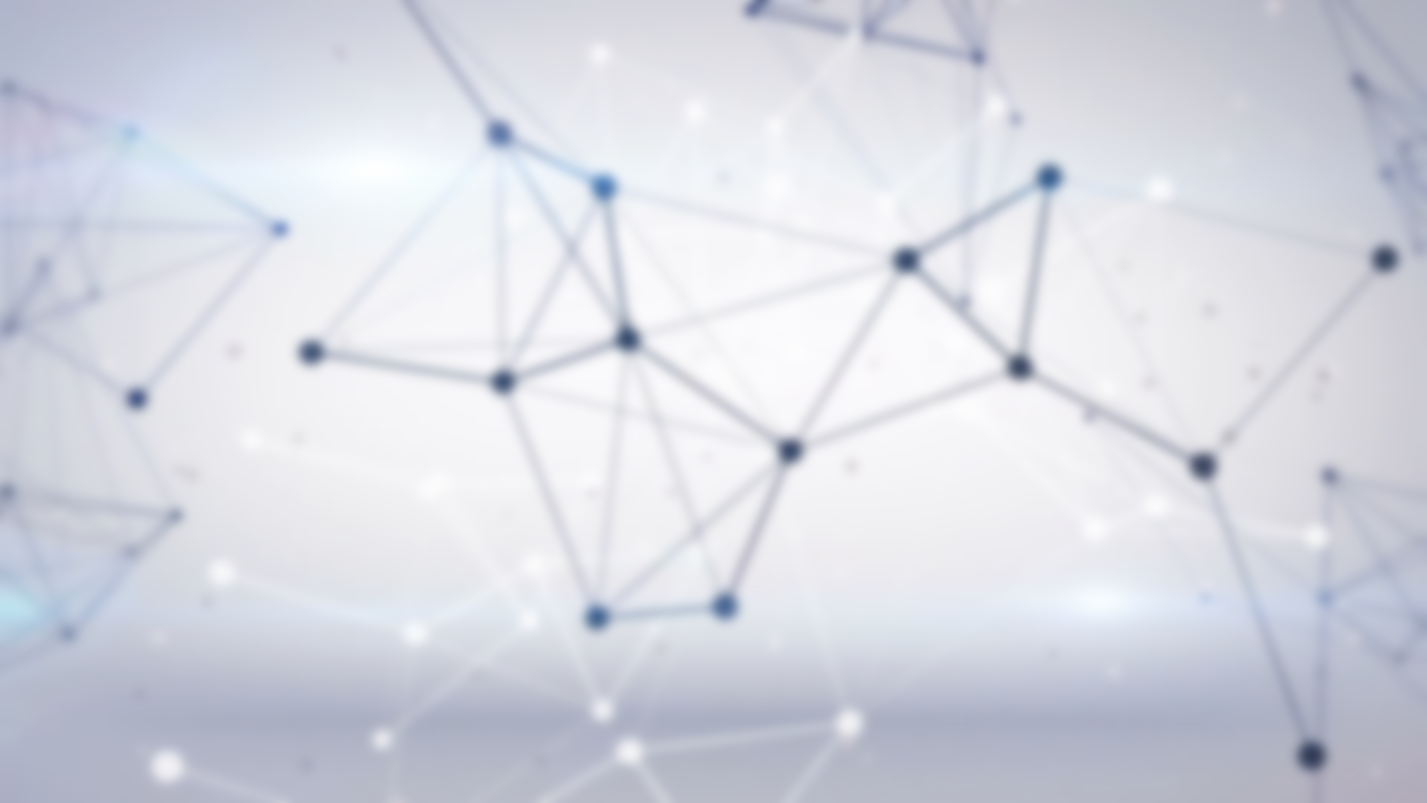 Детские нейропсихологические синдромы
                           СДВГ
Дефицит внимания                                      Гиперактивность

Недостаточная                                            Поведение не 
длительность                                               соответствует 
внимания                                                         требованиям                                       

Низкая степень                                             Чувства выражаются 
концентрации                                                странно

Проблемы                                                       Повышенная 
распределения                                              активность
внимания

Плохая переключаемость                       Излишние         Перепрыгивания      Импульсивность   
внимания                                                       движения         между видам
                                                                                                       деятельности
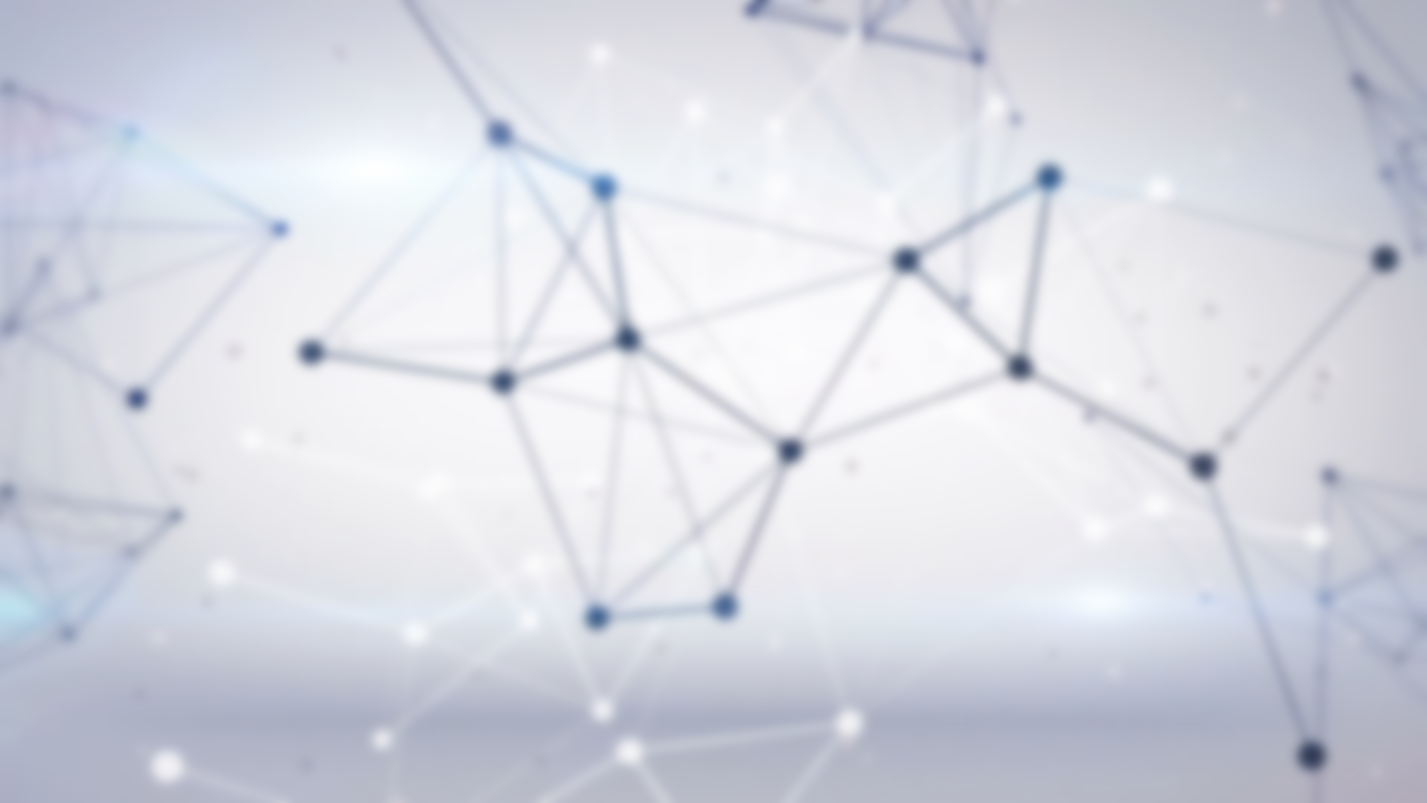 Нейропсихологическое обследование
Когнитивная сфера. Память. Восприятие
                10 картинок                               Наложенные картинки
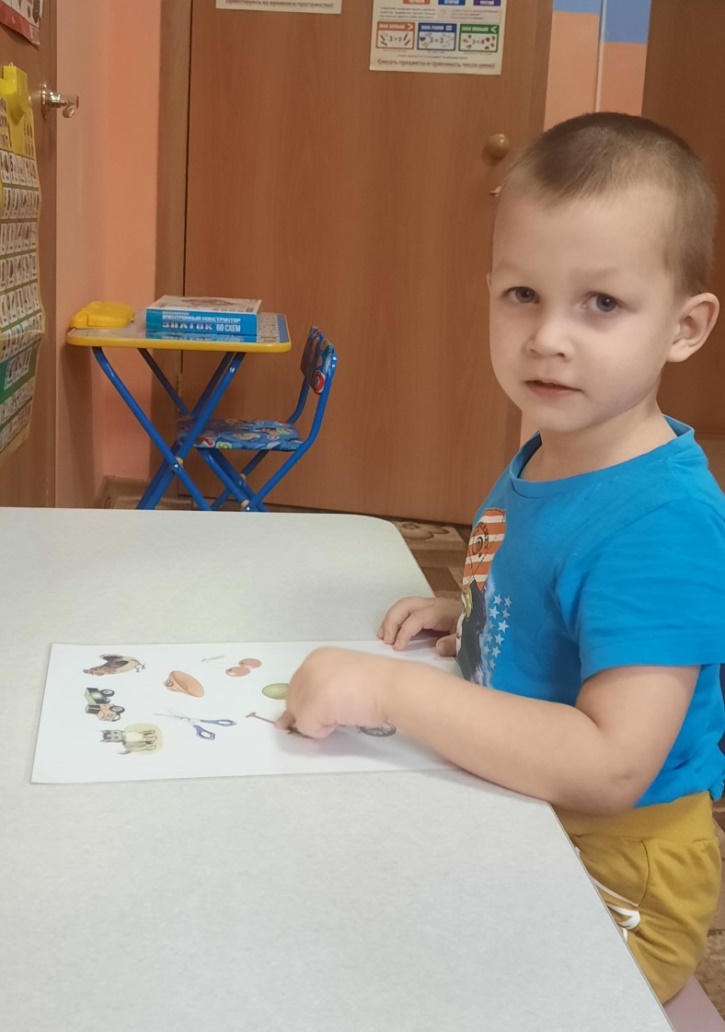 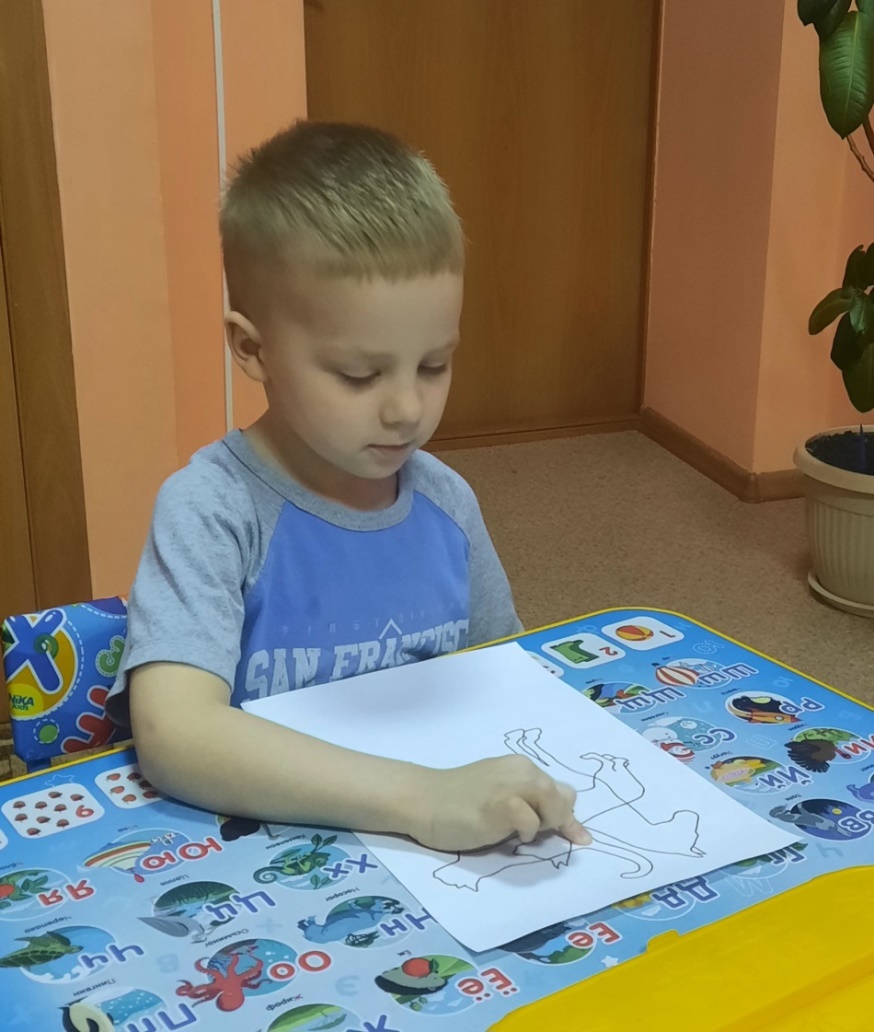 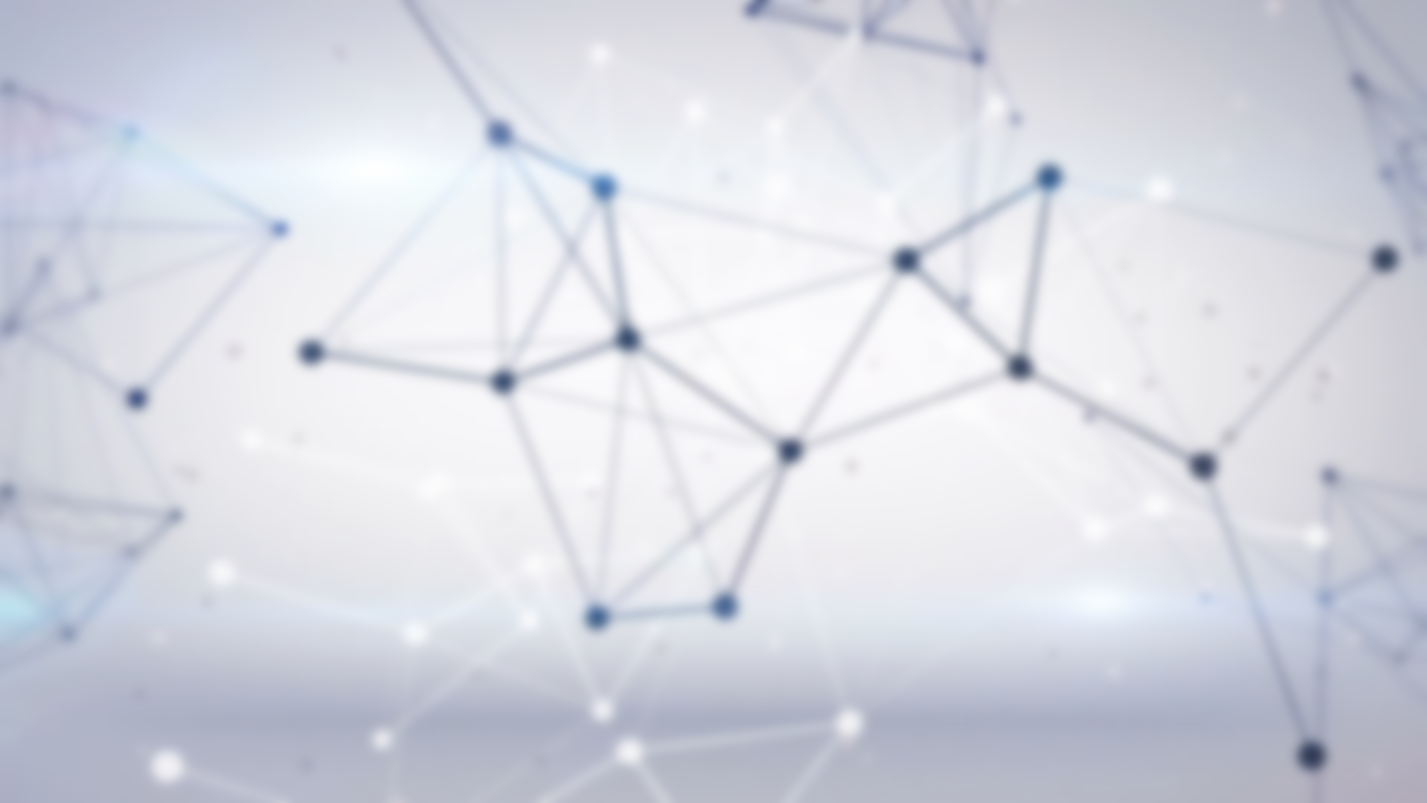 Нейропсихологическое обследование
Когнитивная сфера. Мышление
               Логические таблицы                                     Пазлы-головоломки
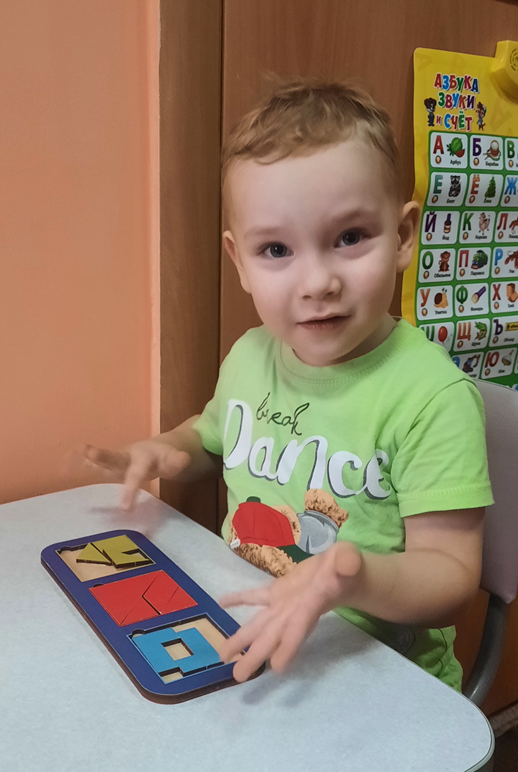 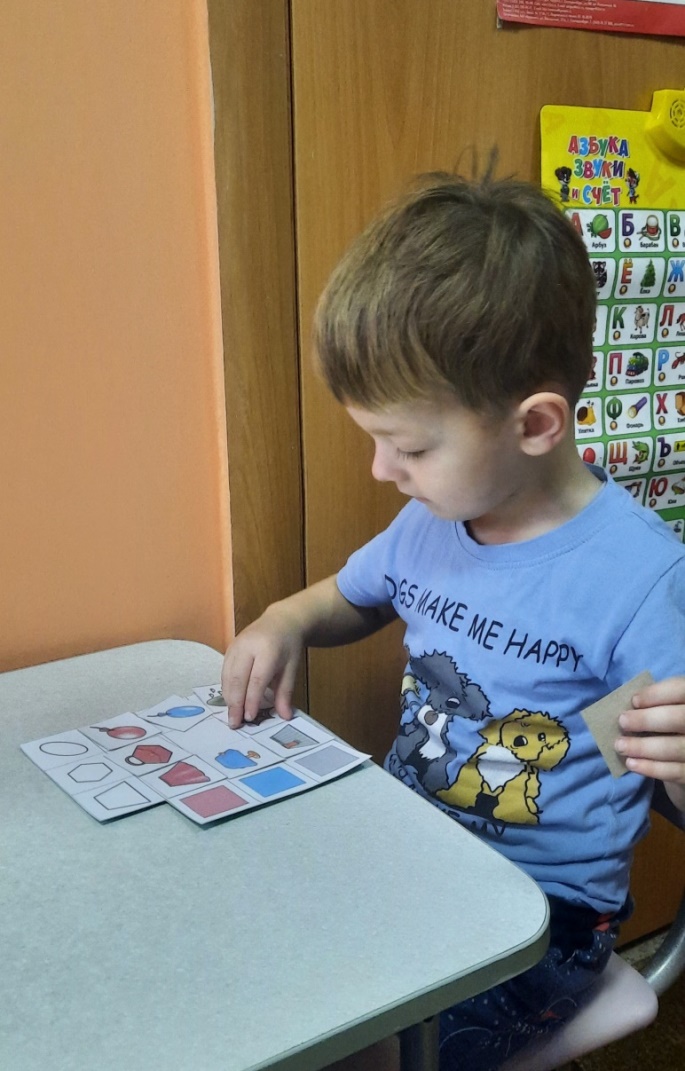 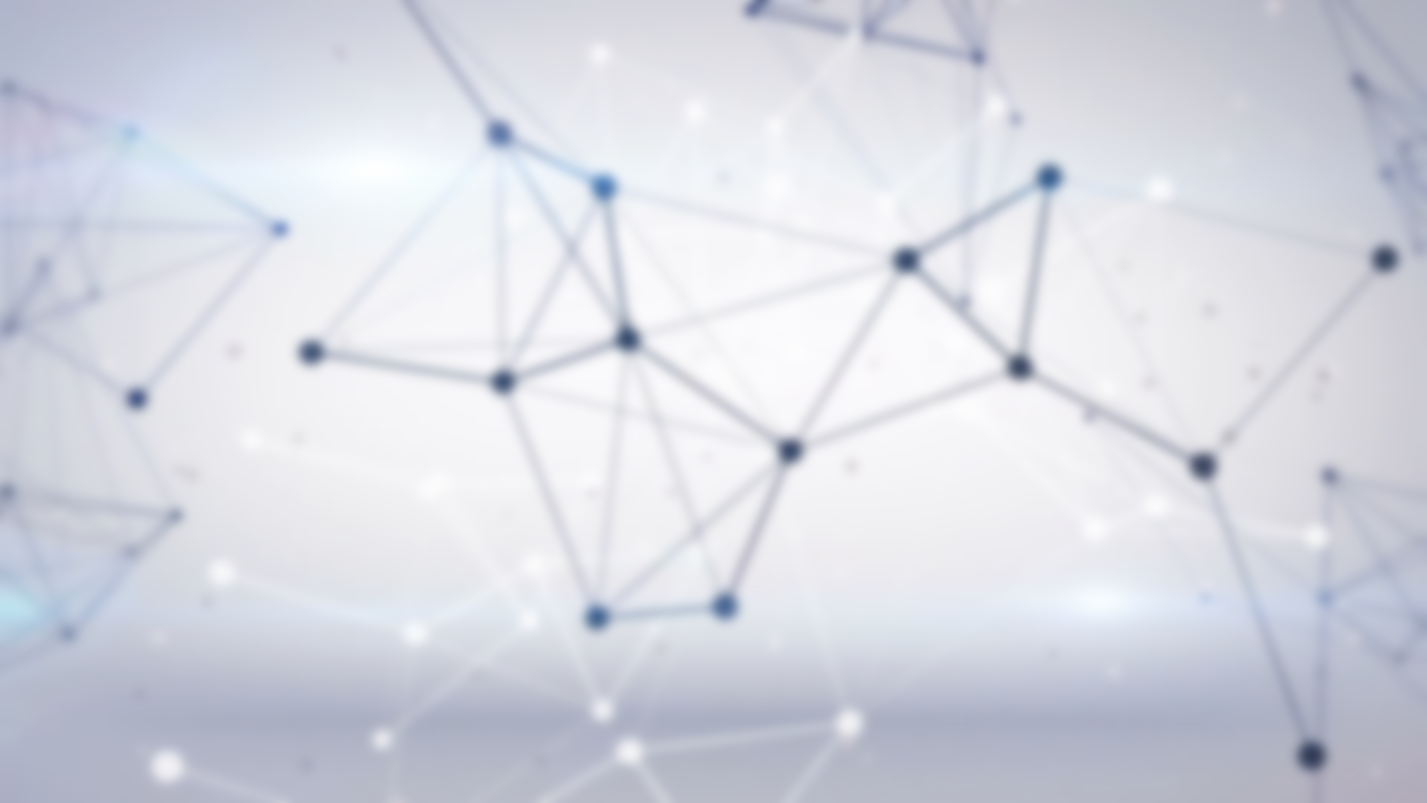 Нейропсихологическое обследование
Пространственный праксис
 Проба Хэда
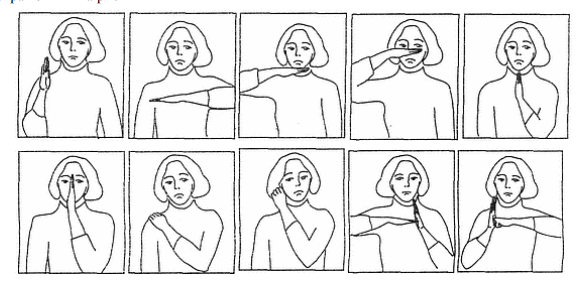 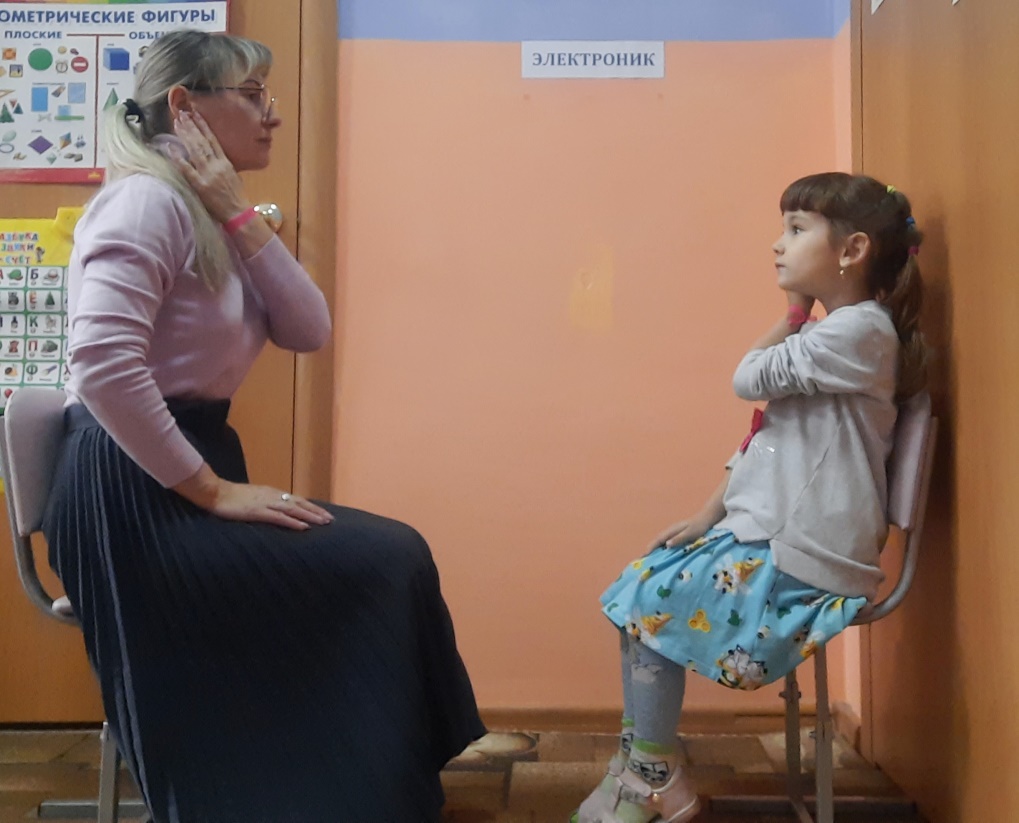 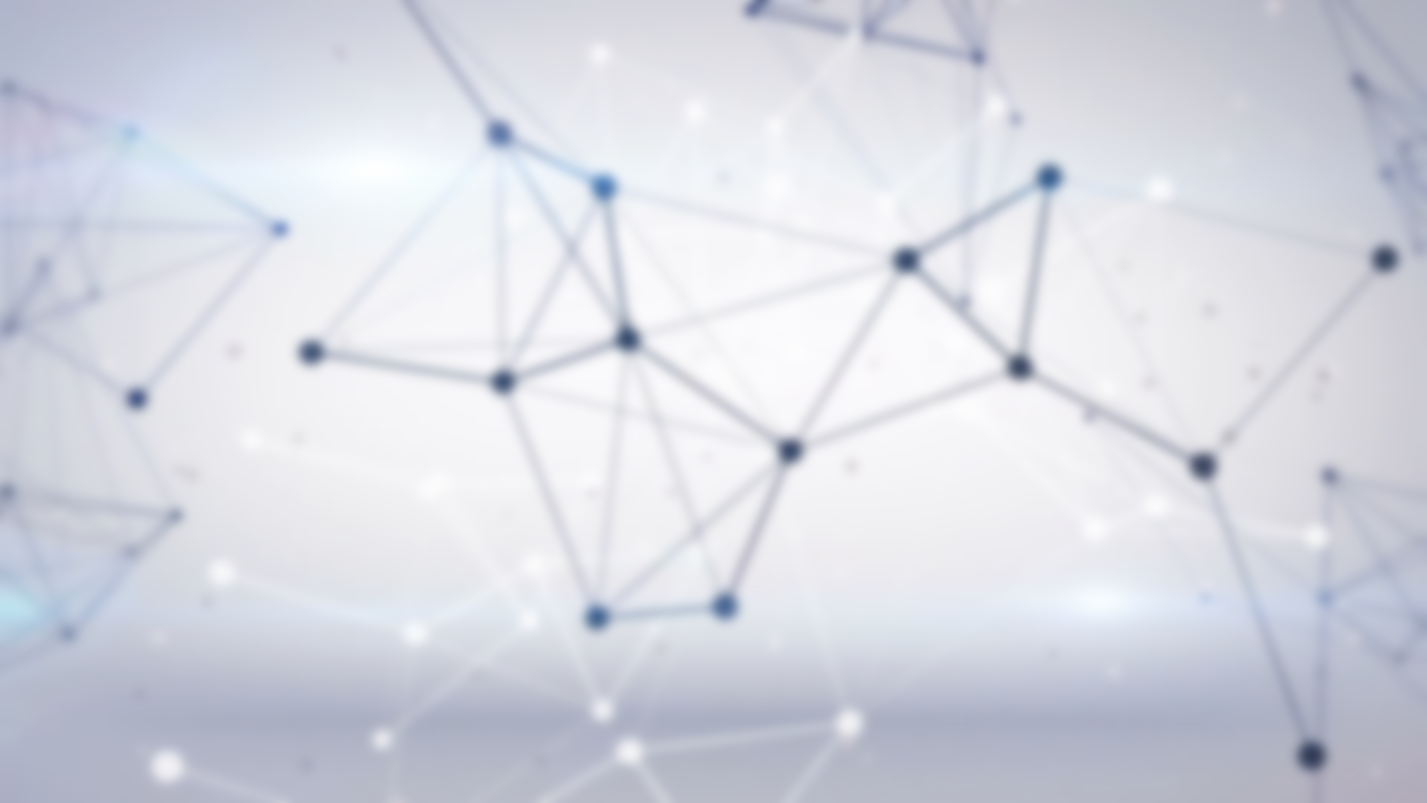 Нейропсихологическое обследование
Кинестетический праксис      Динамический праксис
                                                                      
 


Кулак-ребро-ладонь
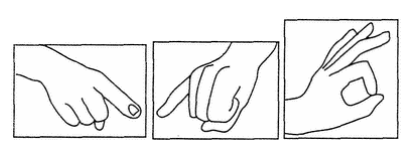 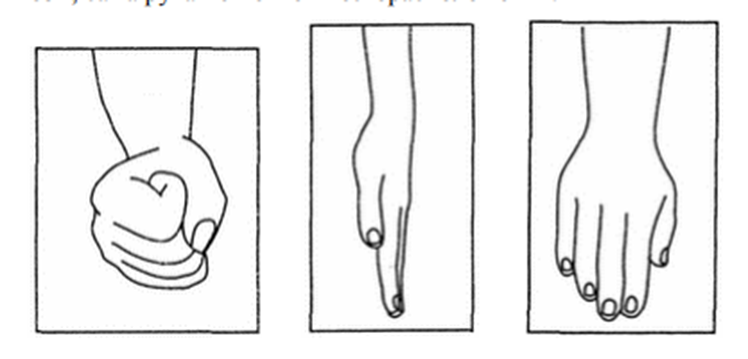 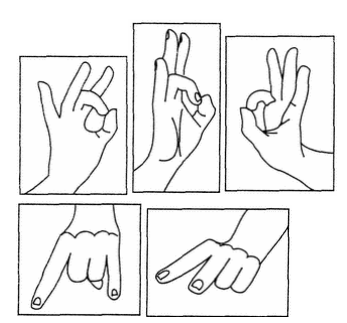 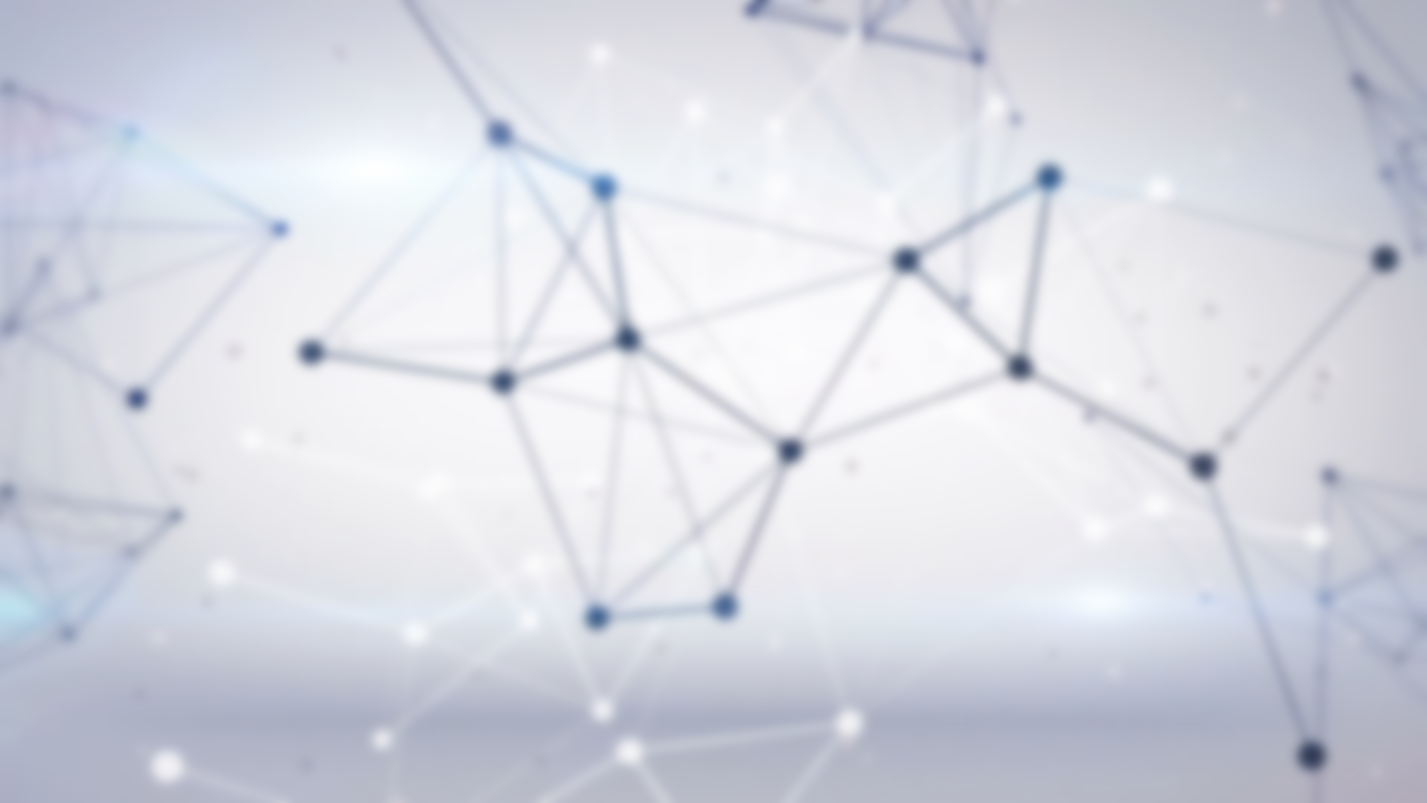 Нейропсихологическая коррекция
Сочетание в коррекции двух направлений развития: ВПФ и двигательной сферы.
Применение когнитивных упражнений в соответствии с выявленными дефектами в нейродиагностике.
Метод замещающего онтогенеза (А.В. Семенович).
Использования дополнительного оборудования.
Обязательное использование двигательных упражнений.
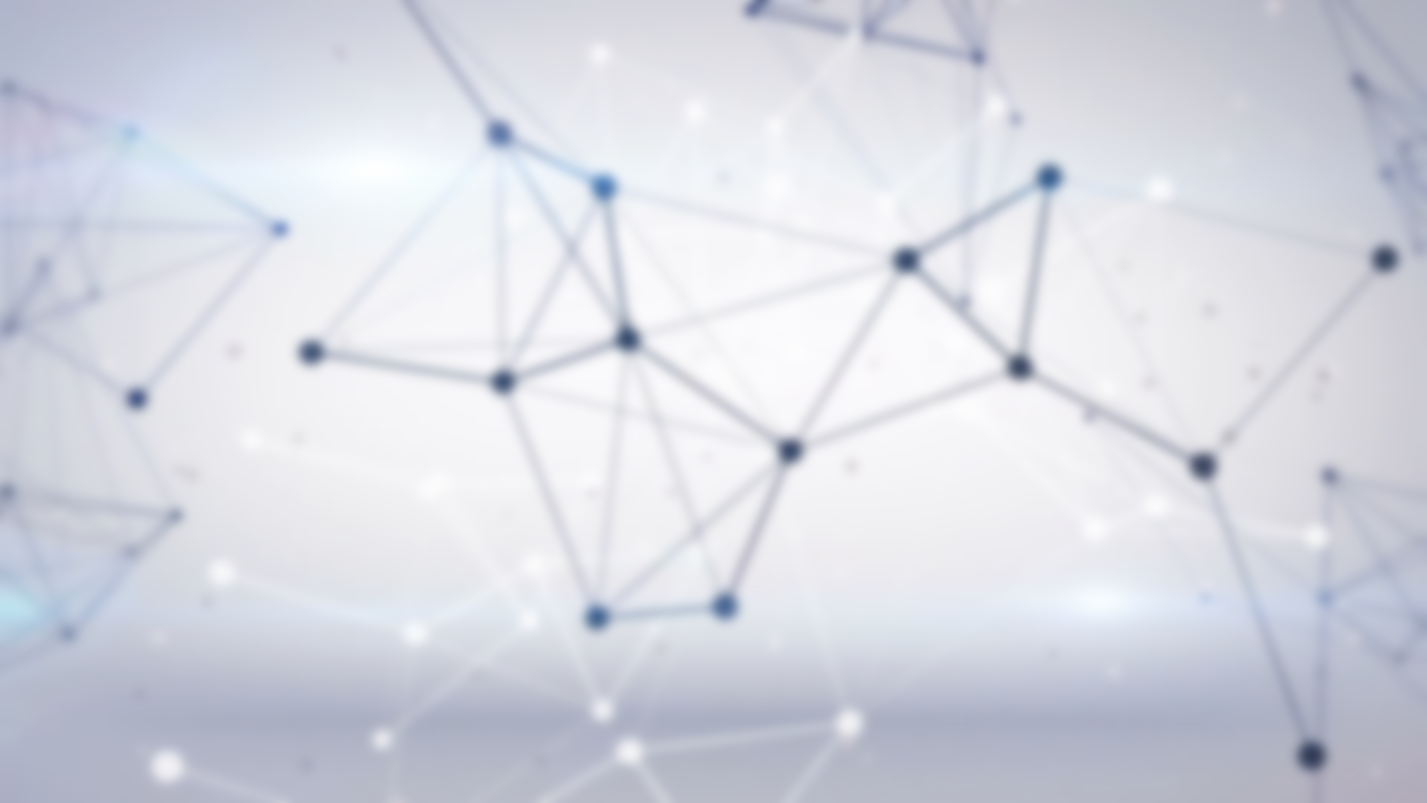 Развитие когнитивной сферы
Развитие внимания
Тест Бурдона
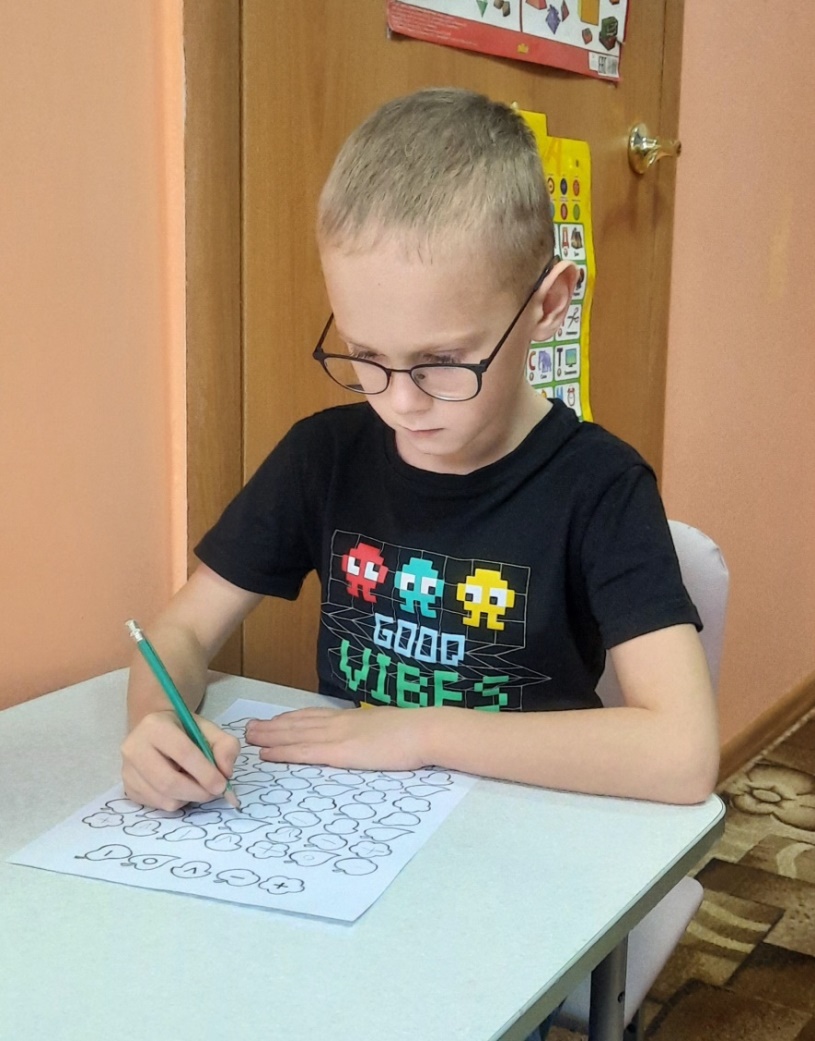 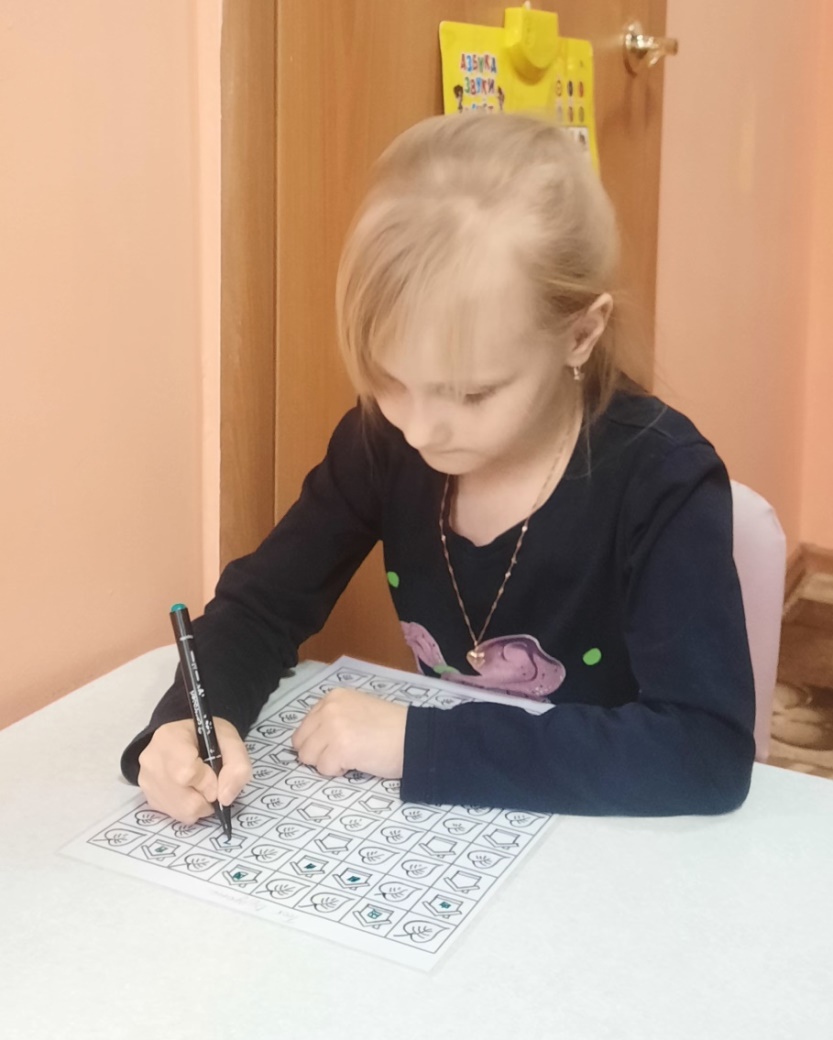 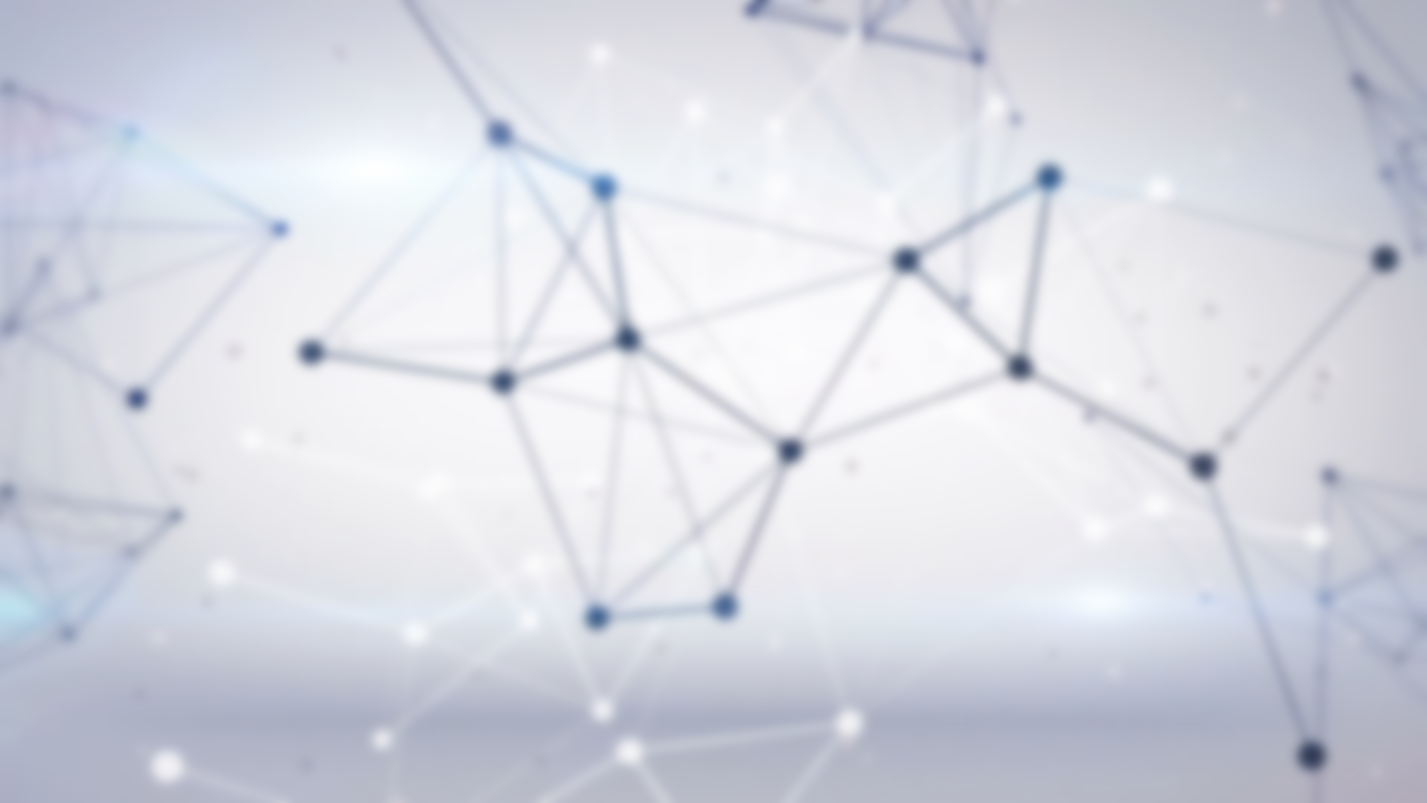 Межполушарное взаимодействие
«Обводилки»
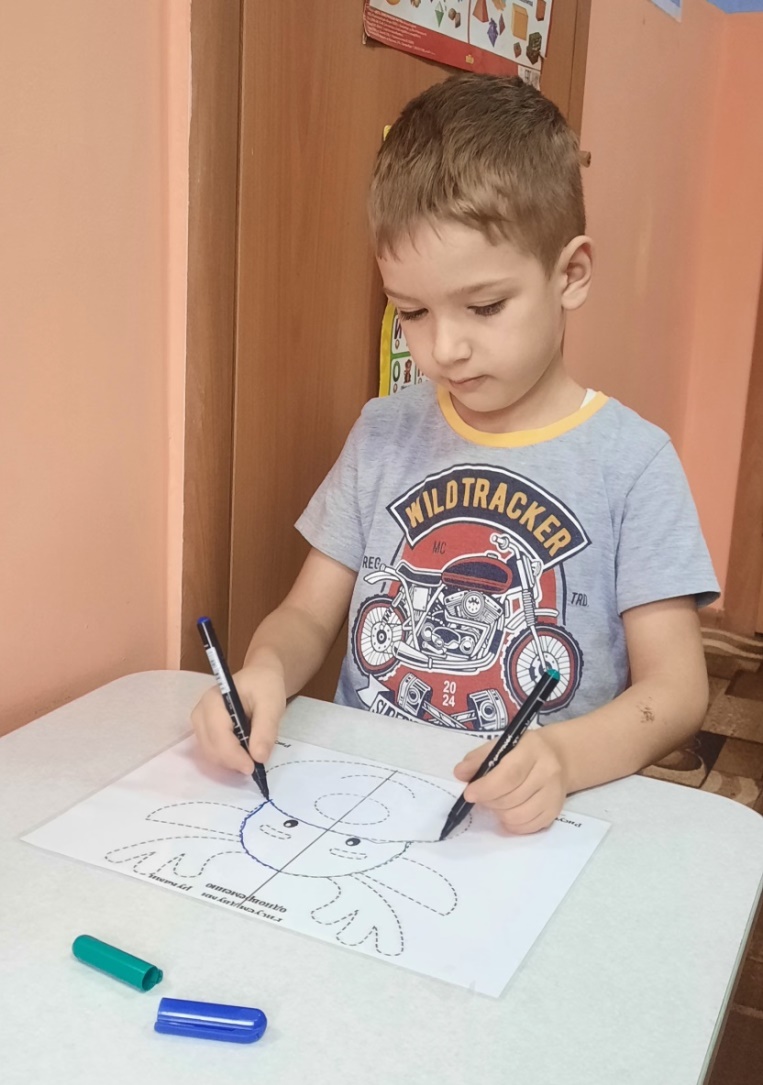 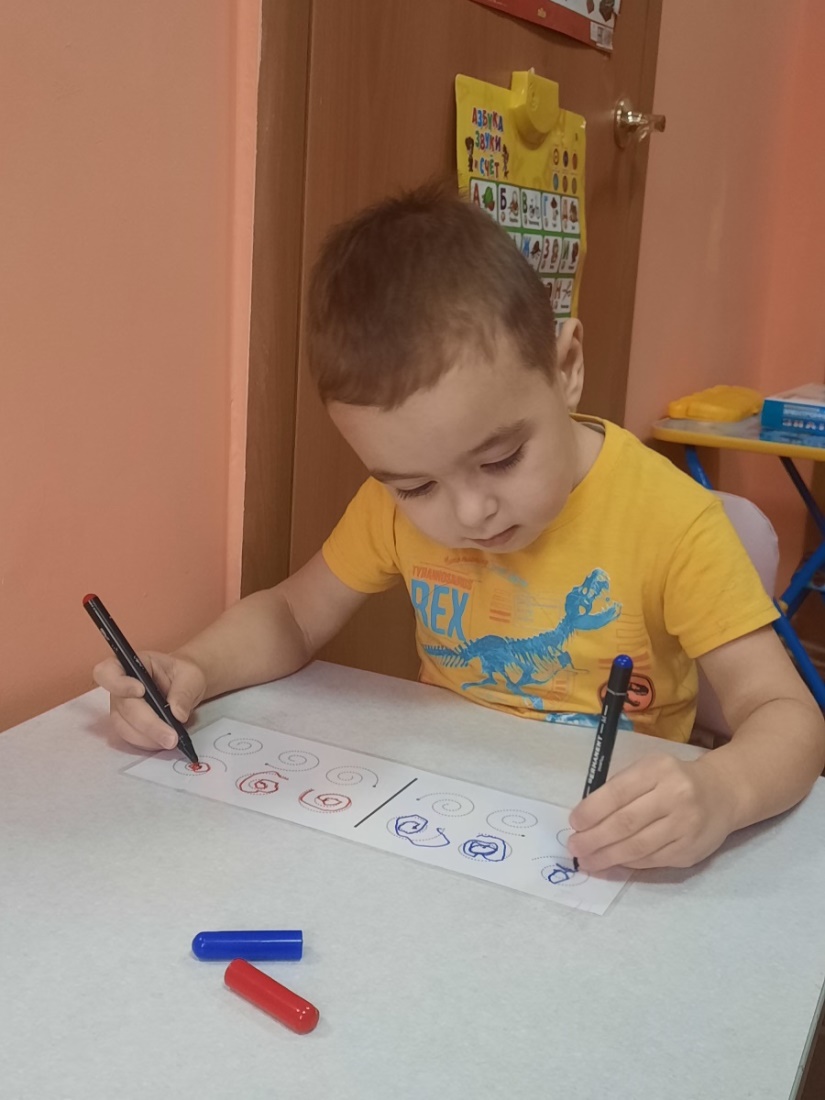 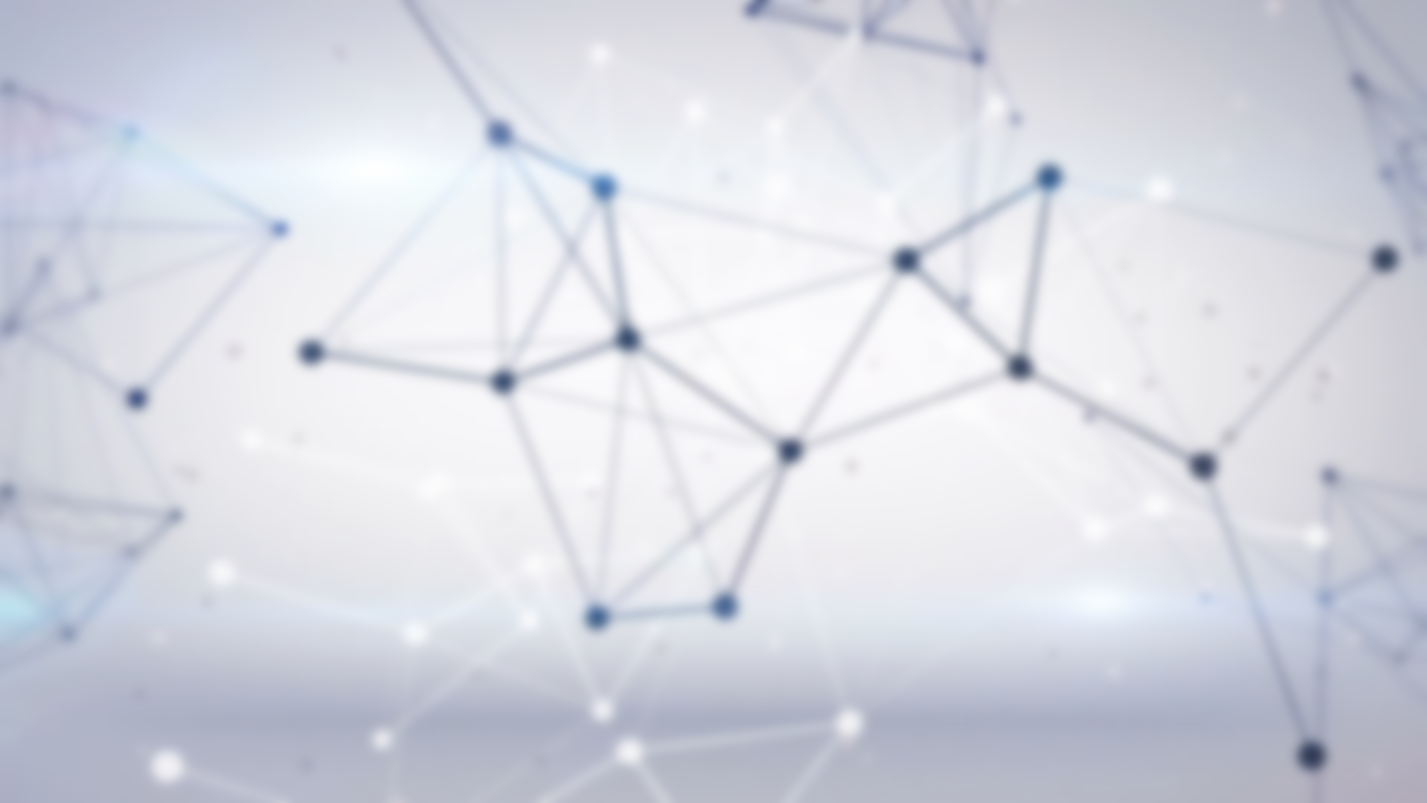 Межполушарное взаимодействие
«Обводилки»
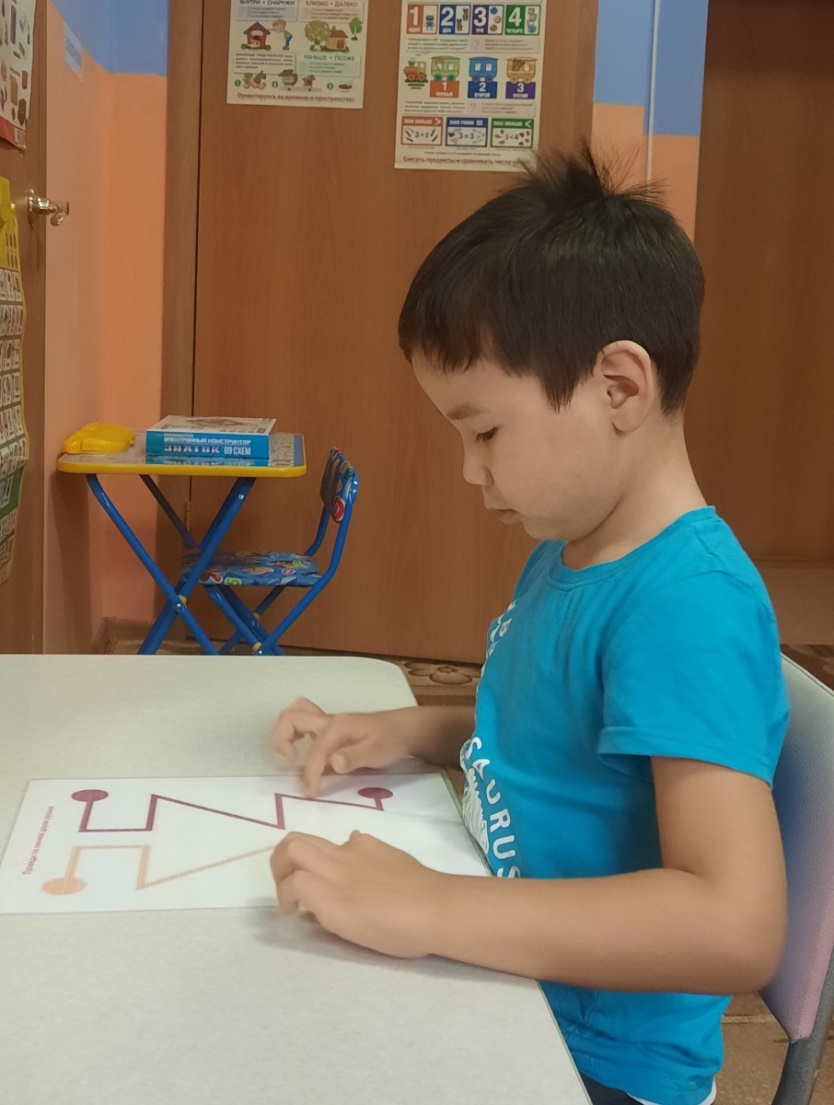 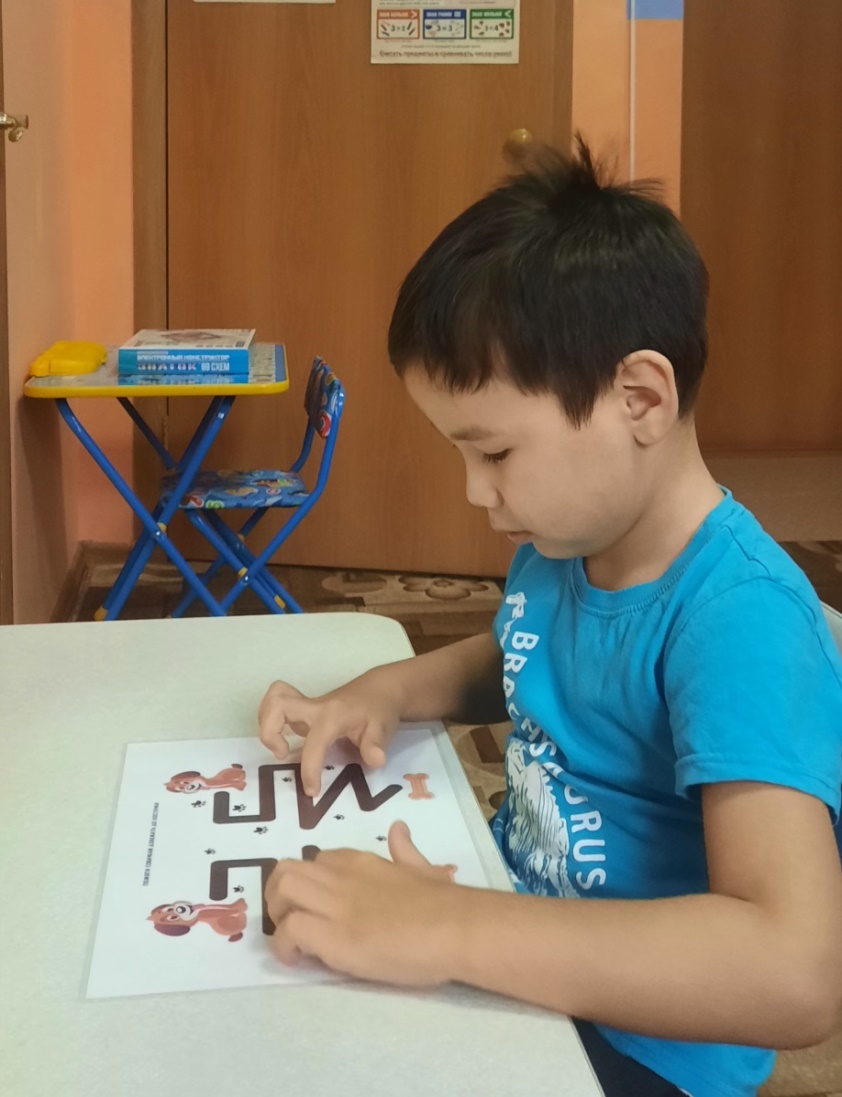 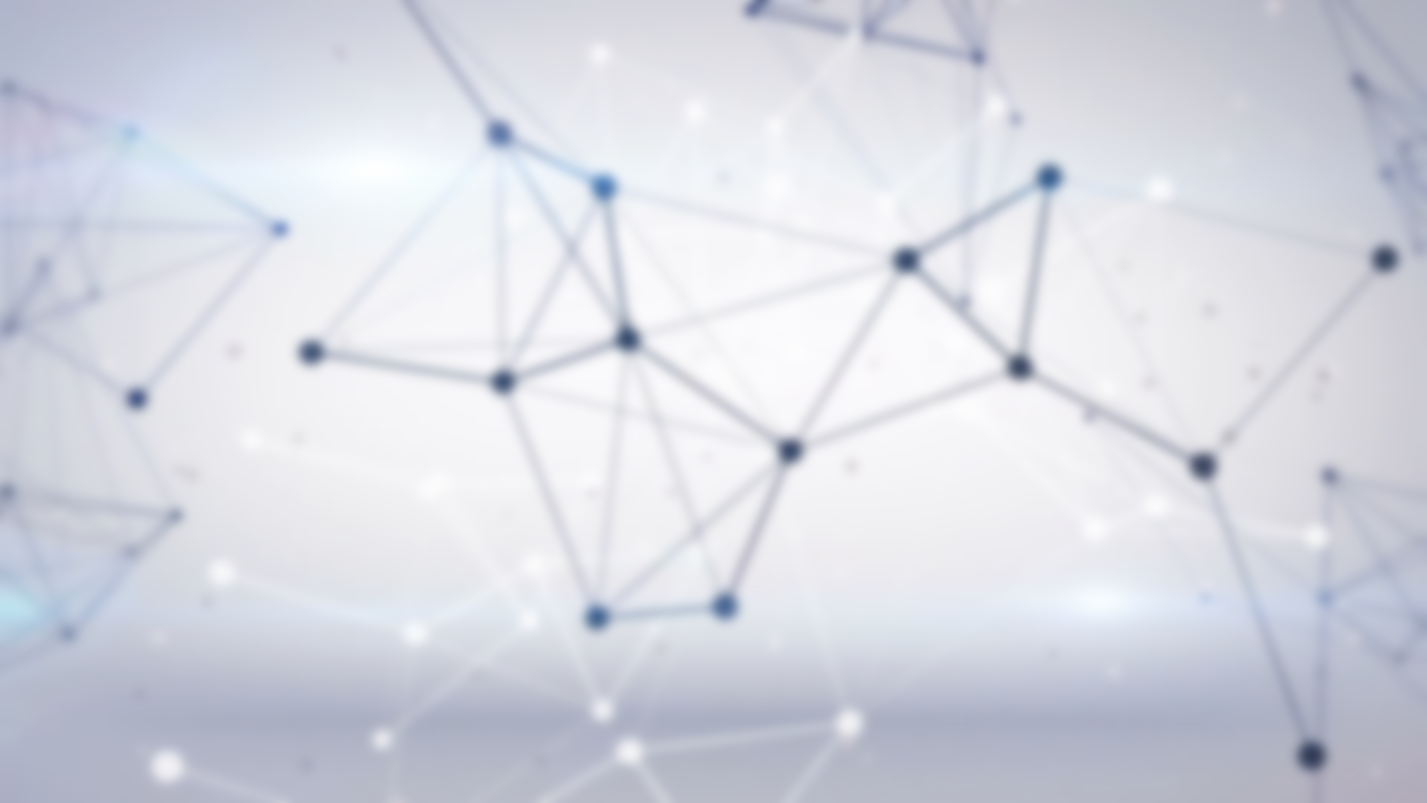 Межполушарное взаимодействие
Позы рук
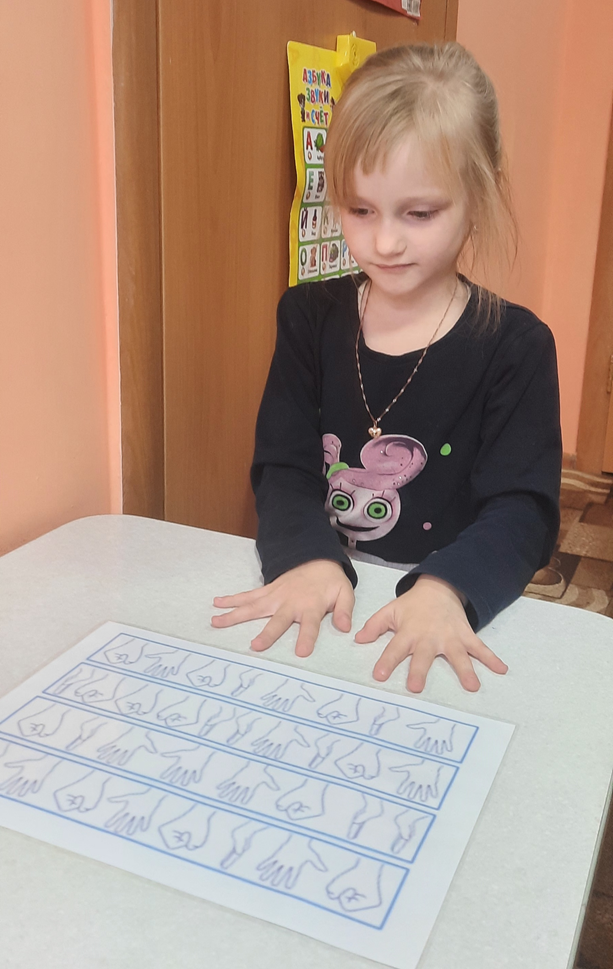 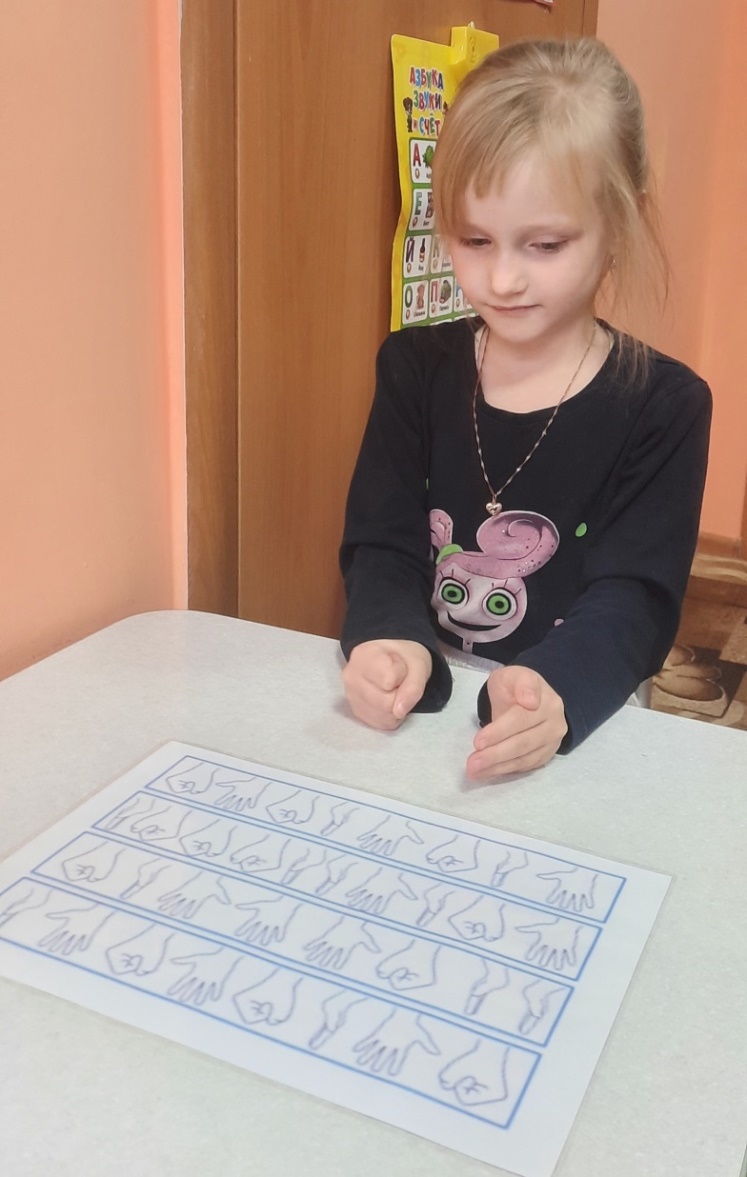 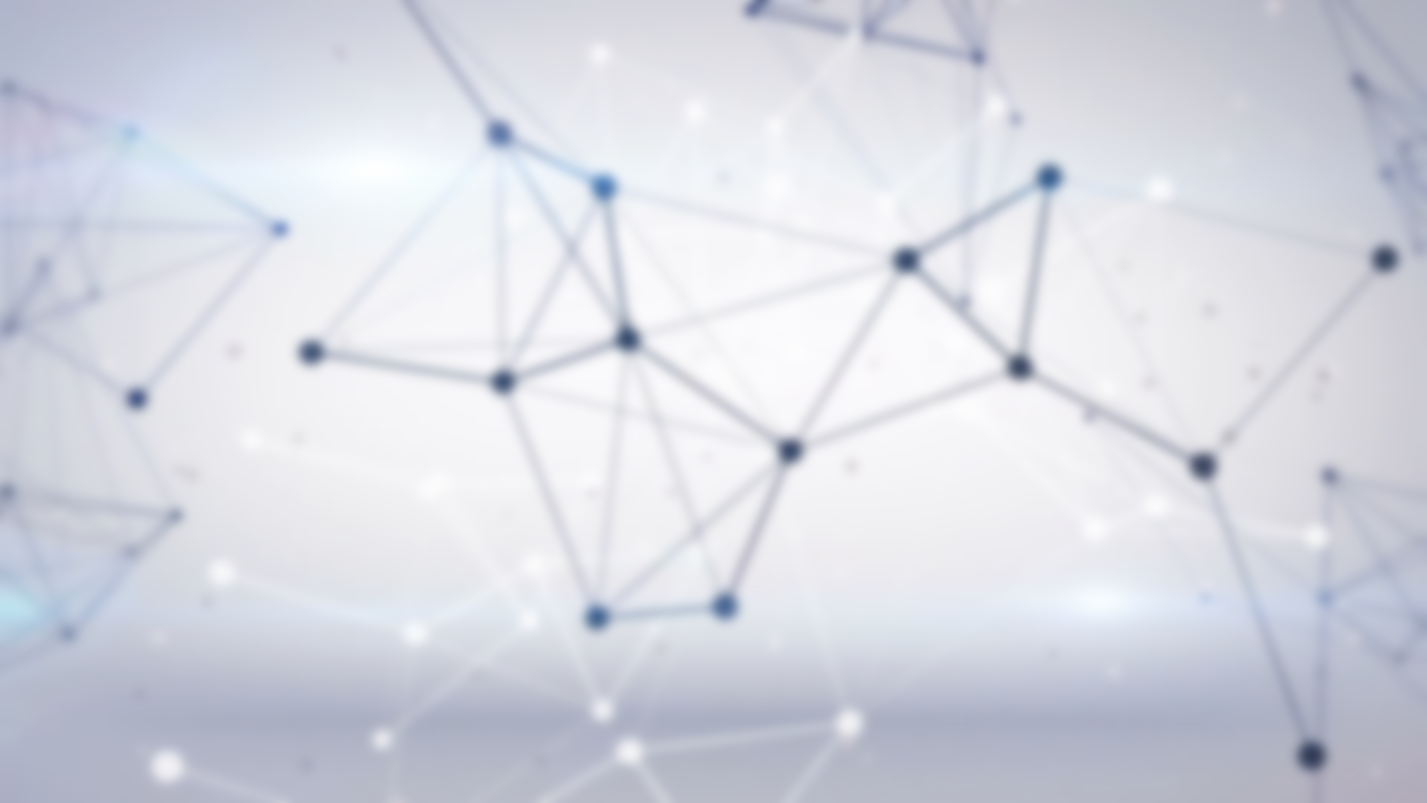 Применение двигательных упражнений
(по методу замещающего онтогенеза А.В. Семенович)
Дыхательные упражнения;
Направлены на снижение возбудимости, оптимизацию тонуса мышц.
Глазодвигательные упражнения;
Расширение поля зрительного восприятия.
Растяжки и упражнения двигательного репертуара;
Способствуют преодолению мышечных дистоний,  зажимов и ригидных телесных установок.
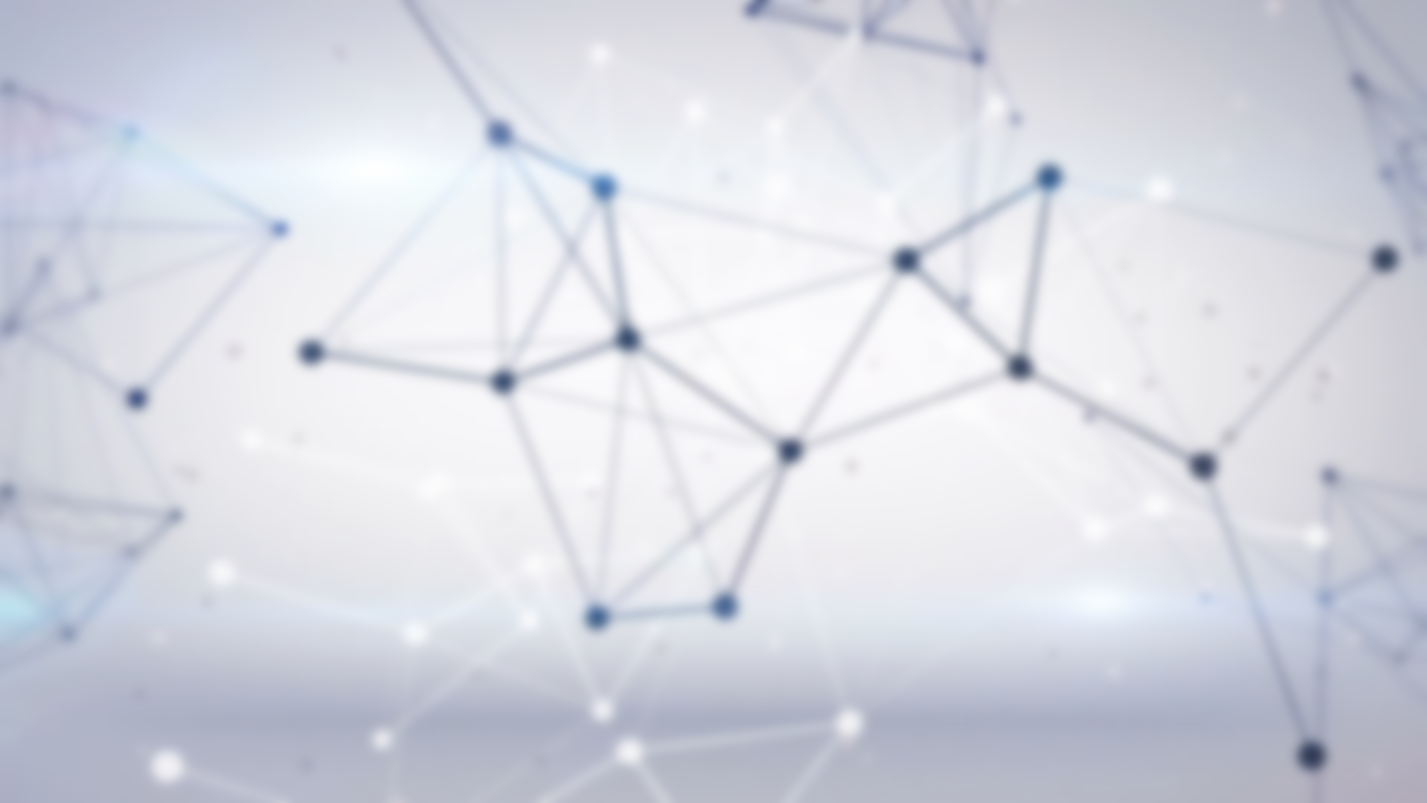 Развитие двигательной сферы
«Бытовые движения»
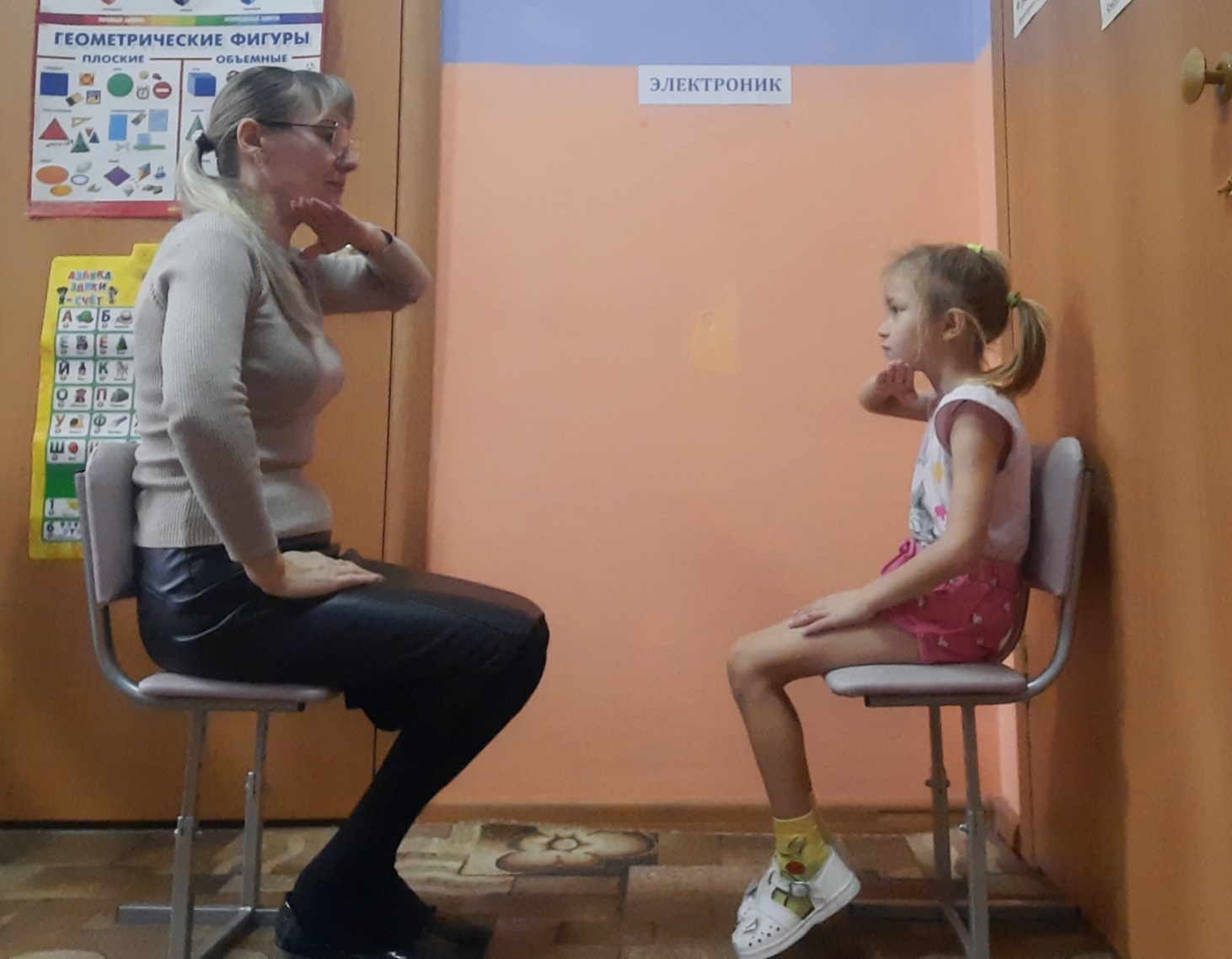 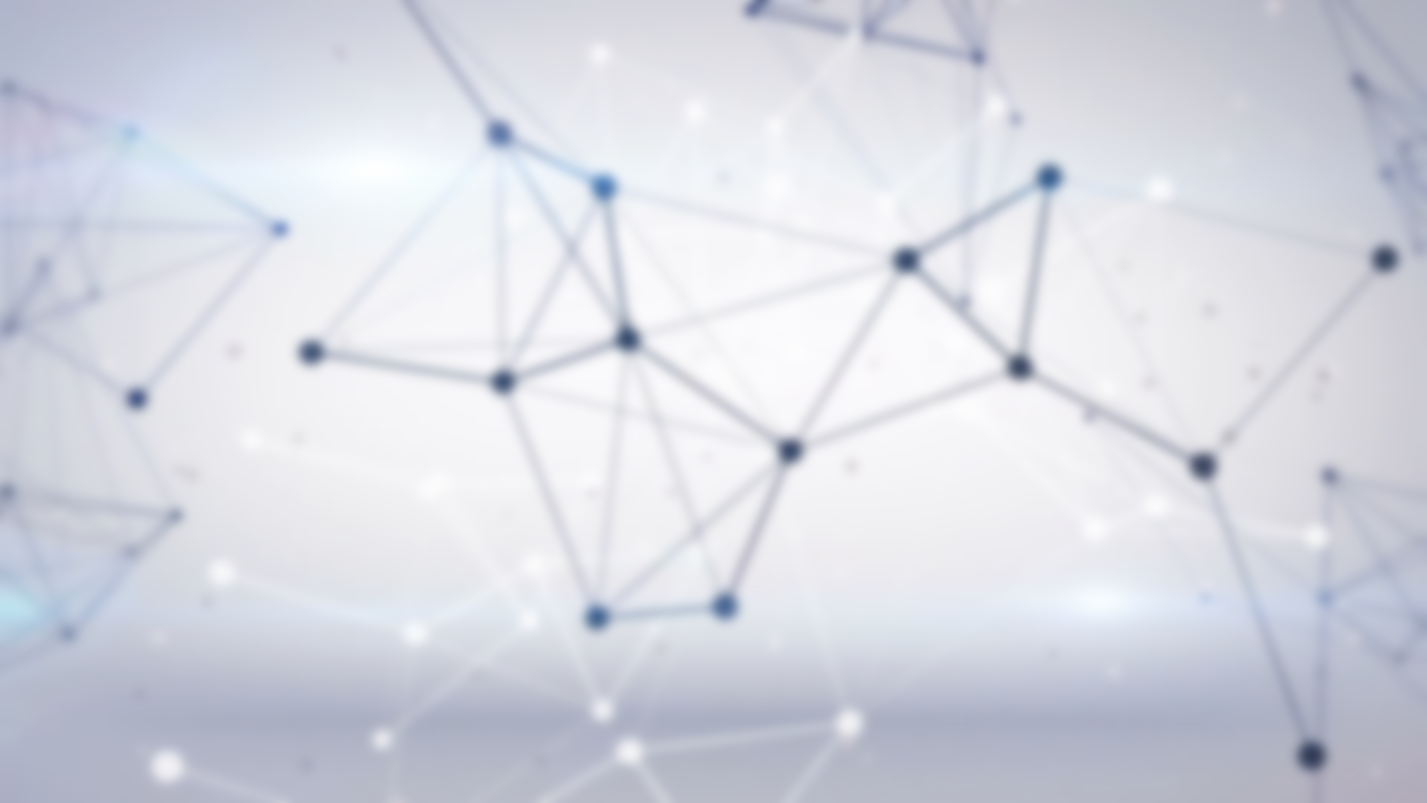 Развитие двигательной сферы
Упражнение «Качалочка»
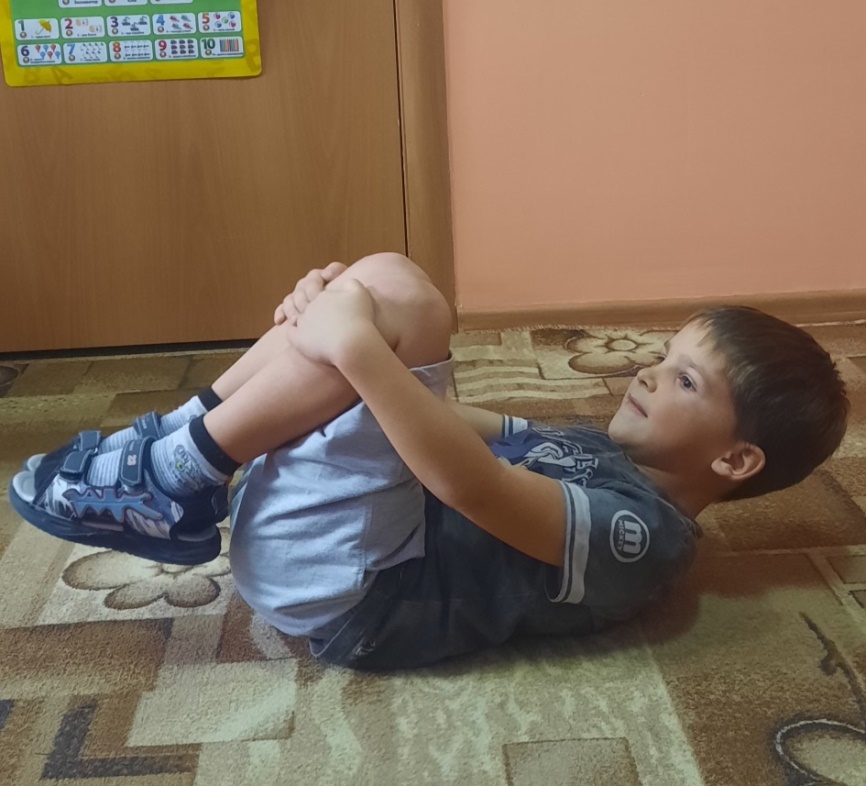 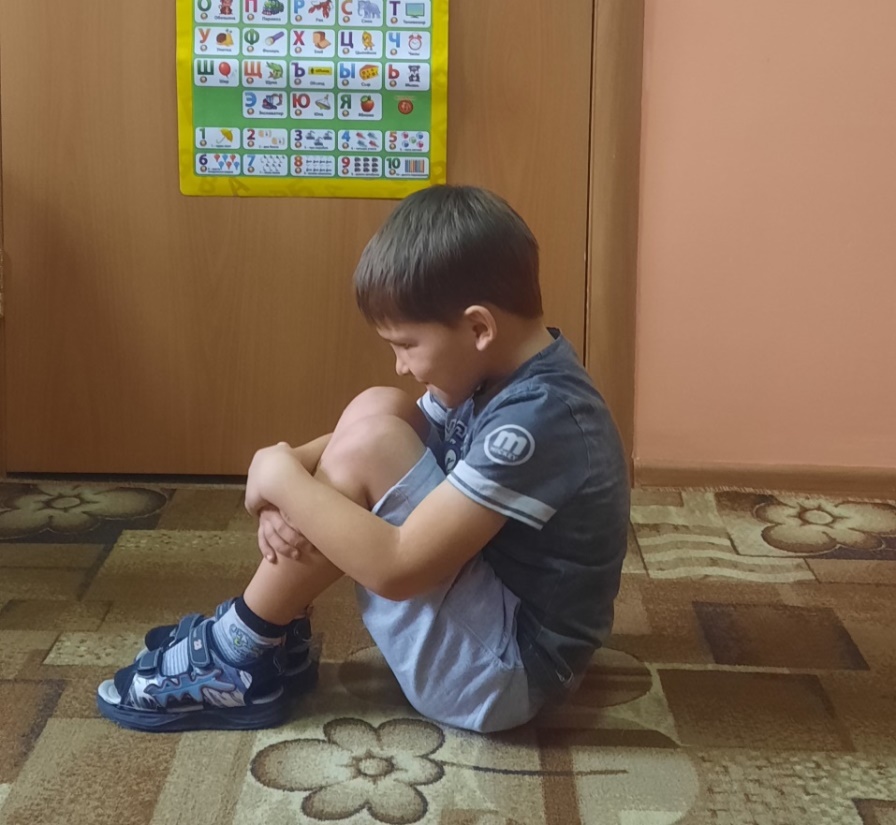 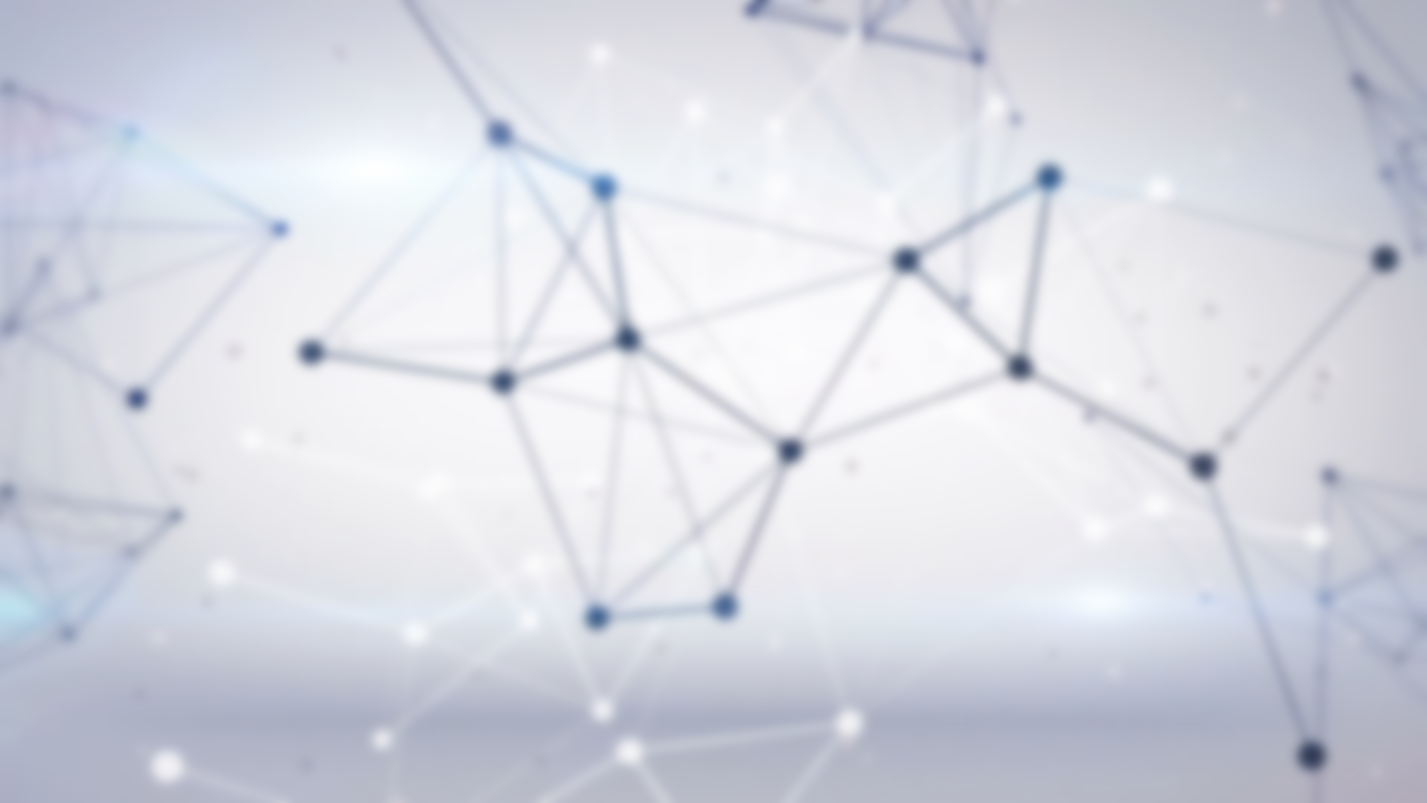 Дополнительное оборудование в нейропсихологии
Балансир, нейродоски
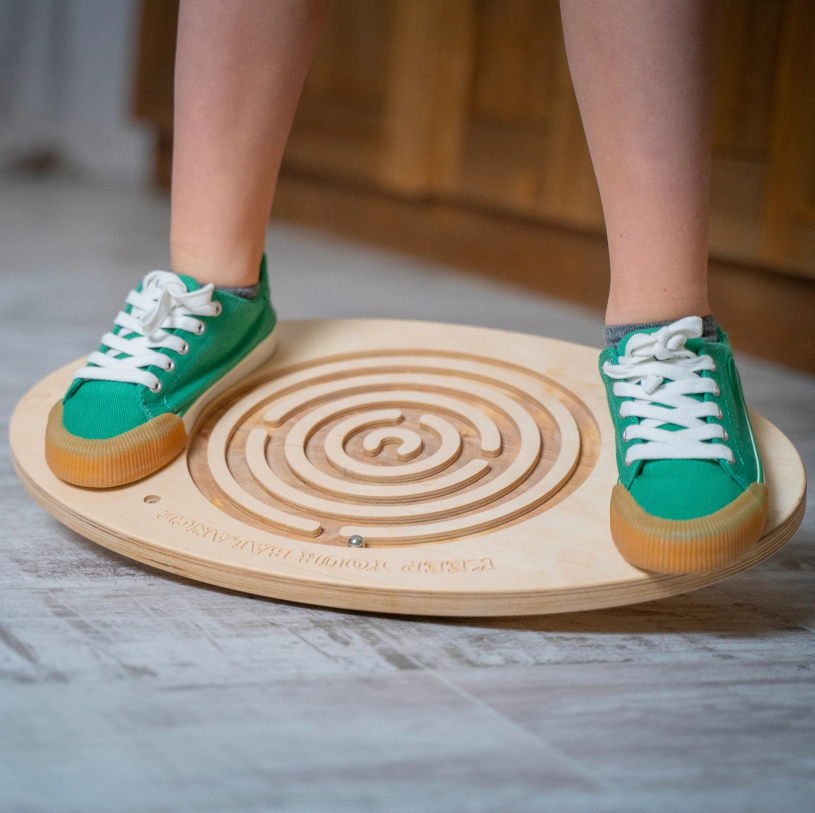 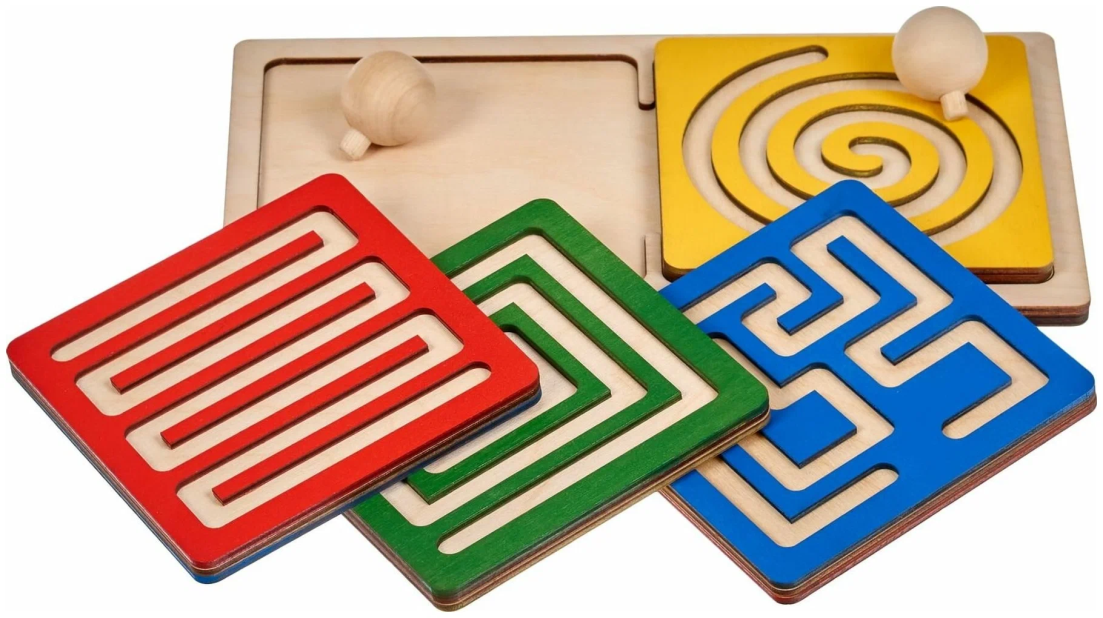 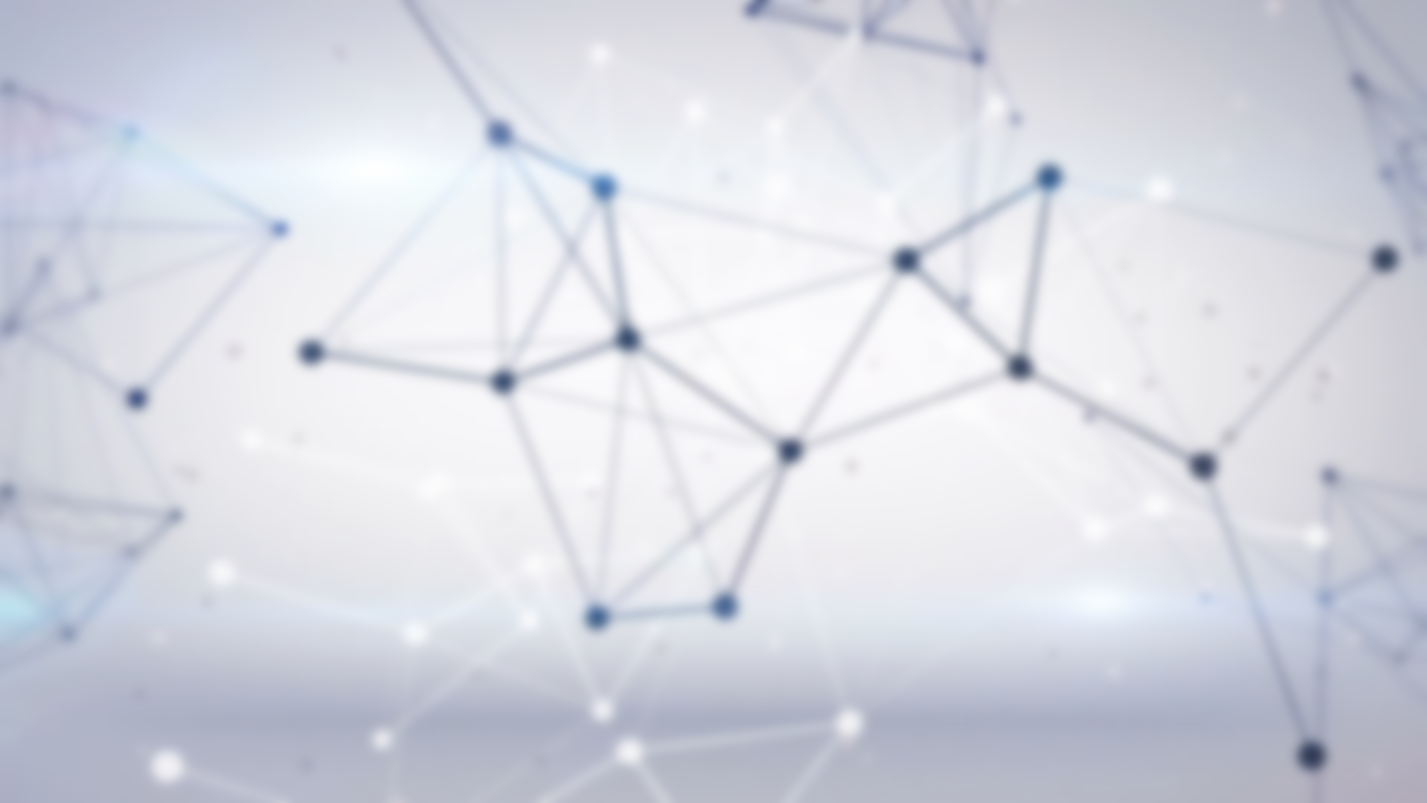 Дополнительное оборудование в нейропсихологии
Доска Бильгоу
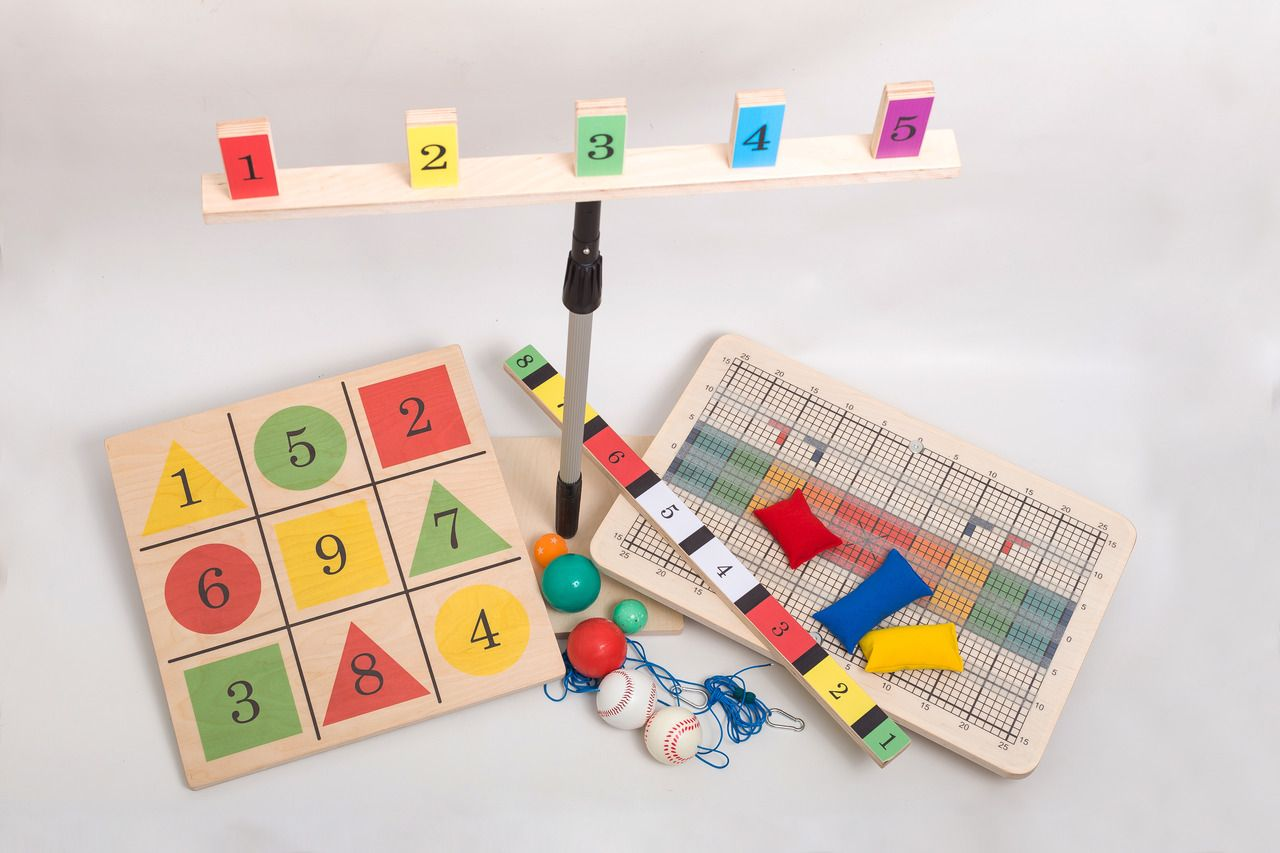